ФЕДЕРАЛЬНОЕ АГЕНТСТВО ЖЕЛЕЗНОДОРОЖНОГО ТРАНСПОРТА
САМАРСКИЙ ГОСУДАРСТВЕННЫЙ УНИВЕРСИТЕТ ПУТЕЙ СООБЩЕНИЯ
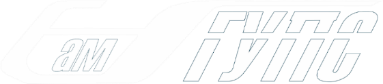 СамГУПС – 
надёжный путь в будущее!
ФЕДЕРАЛЬНОЕ АГЕНТСТВО ЖЕЛЕЗНОДОРОЖНОГО ТРАНСПОРТА
САМАРСКИЙ ГОСУДАРСТВЕННЫЙ УНИВЕРСИТЕТ ПУТЕЙ СООБЩЕНИЯ
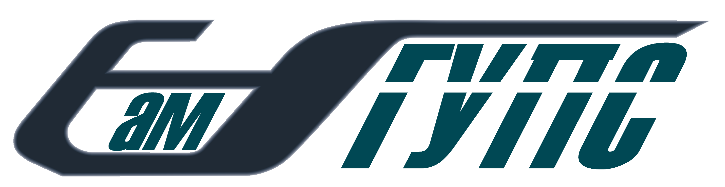 СамГУПС – 
надёжный путь в будущее!
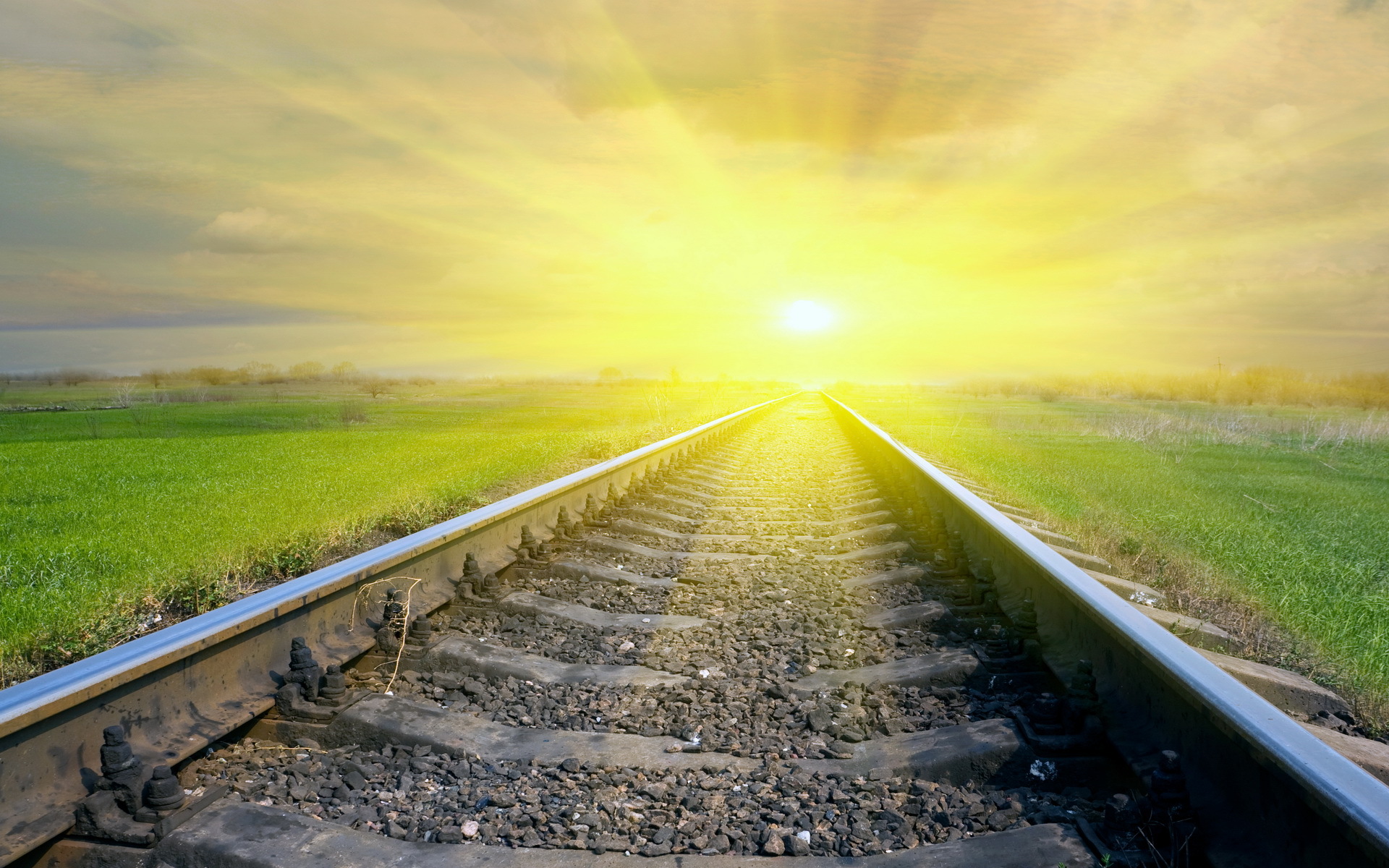 ФЕДЕРАЛЬНОЕ АГЕНТСТВО ЖЕЛЕЗНОДОРОЖНОГО ТРАНСПОРТА
САМАРСКИЙ ГОСУДАРСТВЕННЫЙ УНИВЕРСИТЕТ ПУТЕЙ СООБЩЕНИЯ
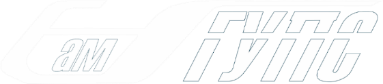 СамГУПС – 
надёжный путь в будущее!
ФЕДЕРАЛЬНОЕ АГЕНТСТВО ЖЕЛЕЗНОДОРОЖНОГО ТРАНСПОРТА
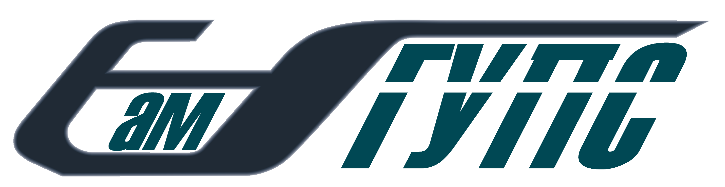 САМАРСКИЙ ГОСУДАРСТВЕННЫЙ УНИВЕРСИТЕТ ПУТЕЙ СООБЩЕНИЯ
СамГУПС – 
надёжный путь в будущее!
География СамГУПС
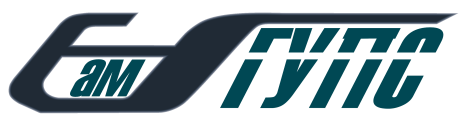 Филиалы в 10 субъектах России.
Абитуриенты из 43 регионов России: от Калининградской до Сахалинской области, от Дагестана до Ханты-Мансийского АО.
Трудоустройство выпускников в 40 регионах России, включая Москву и Санкт-Петербург.
Основные образовательные программы
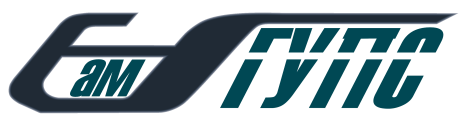 Программы среднего профессионального образования (техникум)
Очная и заочная формы обучения 
13 программ специалитета (5 лет)
14 профилей подготовки бакалавров (4 года)
10 программ магистратуры (2 года)
Второе высшее образование
Аспирантура
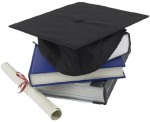 [Speaker Notes: Наш университет – это современный вуз, осуществляющий подготовку по программам бакалавриата (4 года обучения по очной форме) с возможностью продолжения обучения в магистратуре. Но также мы принимаем абитуриентов на программы специалитета, т.е. для 5 лет обучения по очной форме. Увеличенный срок обучения позволяет нашим студентам освоить больше знаний, получить больше навыков и умений.]
Железнодорожные специальности
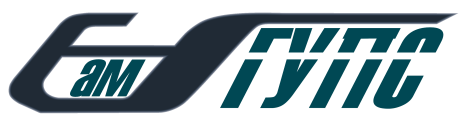 Направления технического бакалавриата
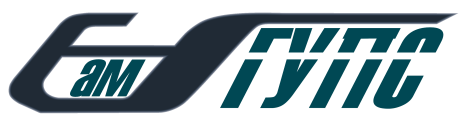 Направления IT-бакалавриата
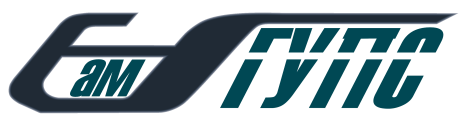 Направления гуманитарного бакалавриата
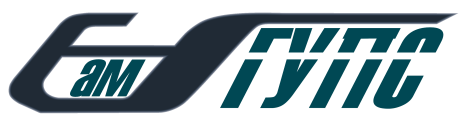 [Speaker Notes: Область деятельности бакалавров экономики включает: экономические, финансовые, маркетинговые, производственно-экономические и аналитические службы организаций различных отраслей, сфер и форм собственности; академические и ведомственные научно-исследовательские организации.
Профиль «Экономика организаций и предприятий»
является комбинацией финансово-экономического, социального и управленческого курсов, характеризующих деятельность организации, обладание которыми необходимо для получения статуса квалифицированного экономиста XXI века.
В учебном процессе кафедры «Экономика и финансы» используются активные и интерактивные формы проведения занятий.
Выпускники востребованы и работают в экономических, аналитических и финансовых службах организаций, кредитных и страховых учреждениях, научно-исследовательских учреждениях.

Сегодня невозможно представить предприятие без бухгалтера. Среди первых лиц компаний почти всегда наряду с прочим руководством указывают главного бухгалтера.
Студенты профиля «Бухгалтерский учет, анализ и аудит» получают теоретическую и практическую подготовку в области бухгалтерского учета, экономического и финансового анализа, внутреннего и внешнего аудита, финансовых отношений и кредита, экономики предприятия и финансового менеджмента. 
Выпускники могут работать в должности бухгалтера, финансового аналитика, заниматься аудиторской, консалтинговой деятельностью в организациях всех отраслей хозяйства. 

Профиль «Финансы и кредит» направлен на подготовку кадров для работы в финансовых органах, банках, биржах, финансовых компаниях, инвестиционных фондах, государственных органах. Выпускники данного направления одинаково хорошо разбираются в финансовом менеджменте, страховании, кредитах, управлении финансами, ценообразовании.
Подготовку бакалавров осуществляет кафедра «Экономика и финансы». Возможности трудоустройства обширны: на предприятии выпускники направления могут вести профессиональную работу в качестве экономистов, финансовых аналитиков, специалистов планово-экономического отдела, инвестиционных консультантов, руководителей финансовых управлений, финансовых директоров, а также на других должностях, требующих знания инструментов и методов финансового менеджмента, основ организации денежно-кредитного регулирования, денежного и торгового оборота.

Объекты профессиональной деятельности: сопровождение сделок купли-продажи, выделение долей бизнеса, оформление прав собственности, консультирование при работе с ценными бумагами, при определении ущерба и размера его компенсации, определение стоимости пакетов акций, земельных участков и имущественных прав. 
Выпускники профиля подготовки в своей профессии будут осуществлять сбор и обработку информации, а также проведение на её основе процедуры оценки имущества; подготовку отчетов по результатам оценки; консалтинговые процедуры.  
Выпускники смогут работать в оценочных организациях и отделах специализируясь при этом в различных областях оценки: недвижимости, бизнеса, нематериальных активов, автотранспорта и т.д.]
Сведения о специальностях
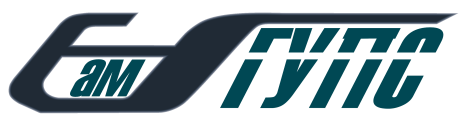 Специализация «Подъёмно-транспортные, строительные, дорожные средства и оборудование»
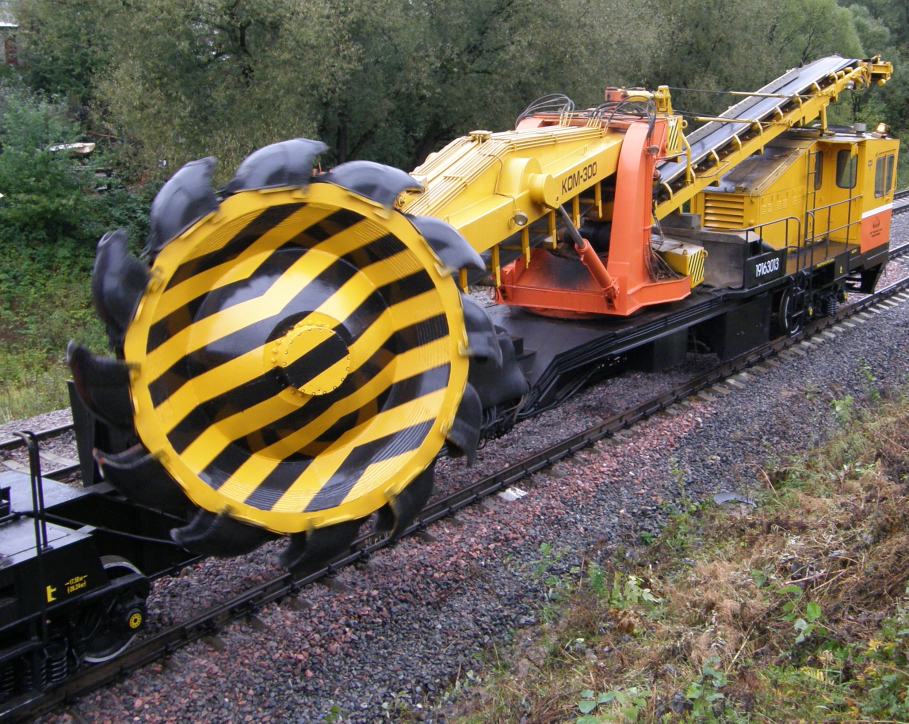 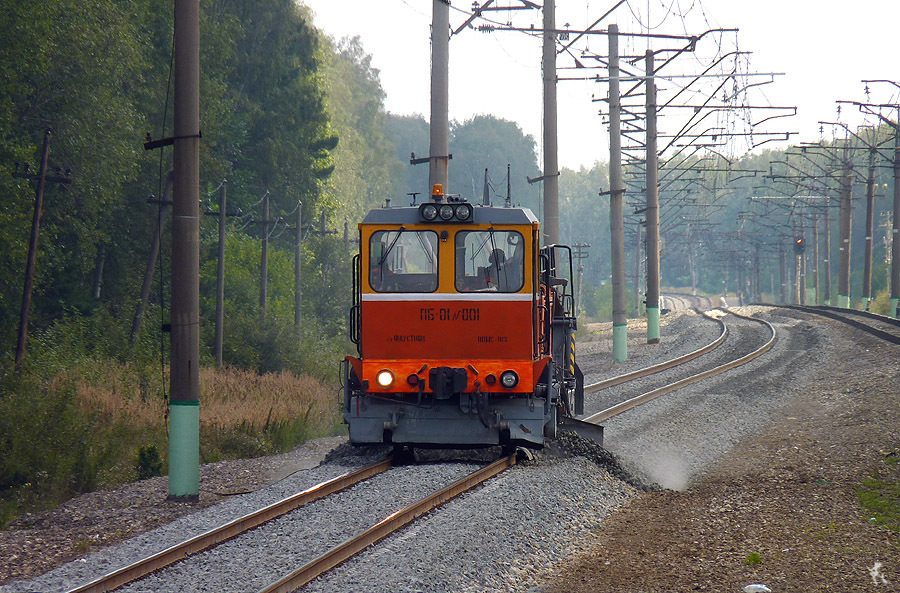 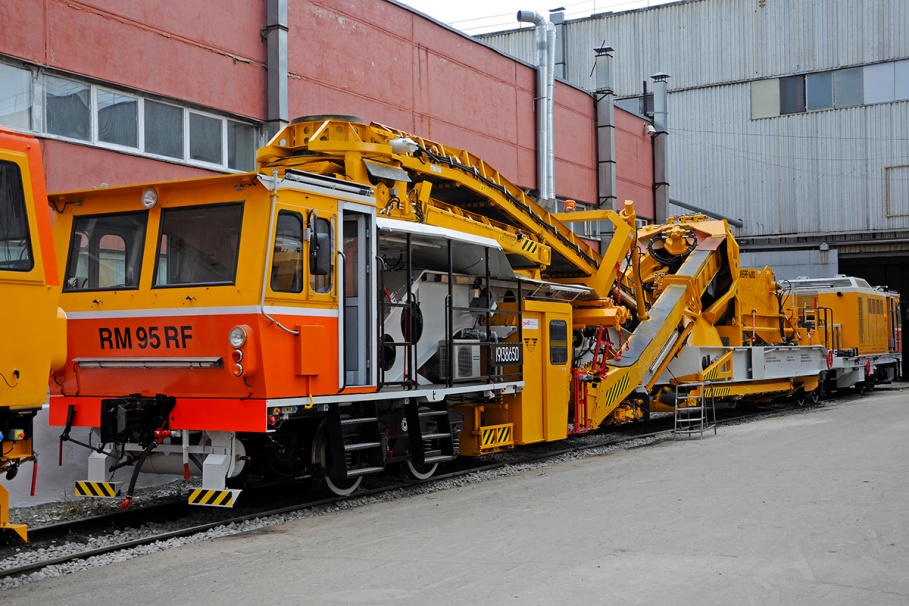 [Speaker Notes: Специальность «Наземные транспортно-технологические средства» входит в перечень приоритетных направлений модернизации и технологического развития российской экономики.
Будущих специалистов обучают эксплуатировать и проводить сервисное обслуживание  грузоподъемных машин (краны общепромышленные), машин непрерывного транспорта (конвейеры различных конструкций), строительно-дорожных машин (землеройные машины, машины для текущего обслуживания дорог, машины для строительства искусственных сооружений).
Выпускники данной специальности пользуются спросом в дилерских и сервисных структурах по производству, техническому обслуживанию и ремонту машин.
Специалисты по эксплуатации и техническому обслуживанию подъемно-транспортных, строительных, дорожных машин и оборудования будут обеспечены востребованной и хорошо оплачиваемой работой в следующих занимаемых должностях: инженер, технолог, конструктор, мастер, начальник цеха, руководитель среднего звена, главный инженер, начальник цеха, начальник дирекции по эксплуатации и ремонту путевых машин, начальник дирекции по ремонту пути.]
Сведения о специальностях
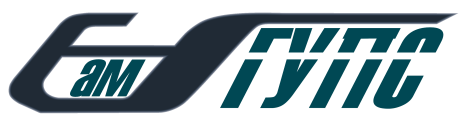 Специализации «Локомотивы» и «Электрический транспорт железных дорог»
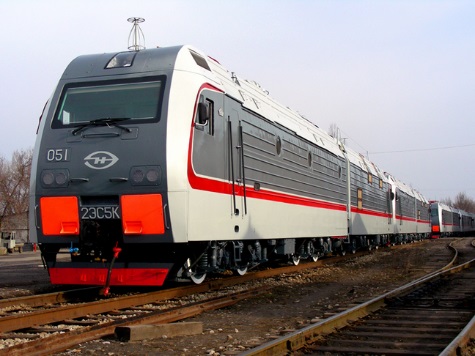 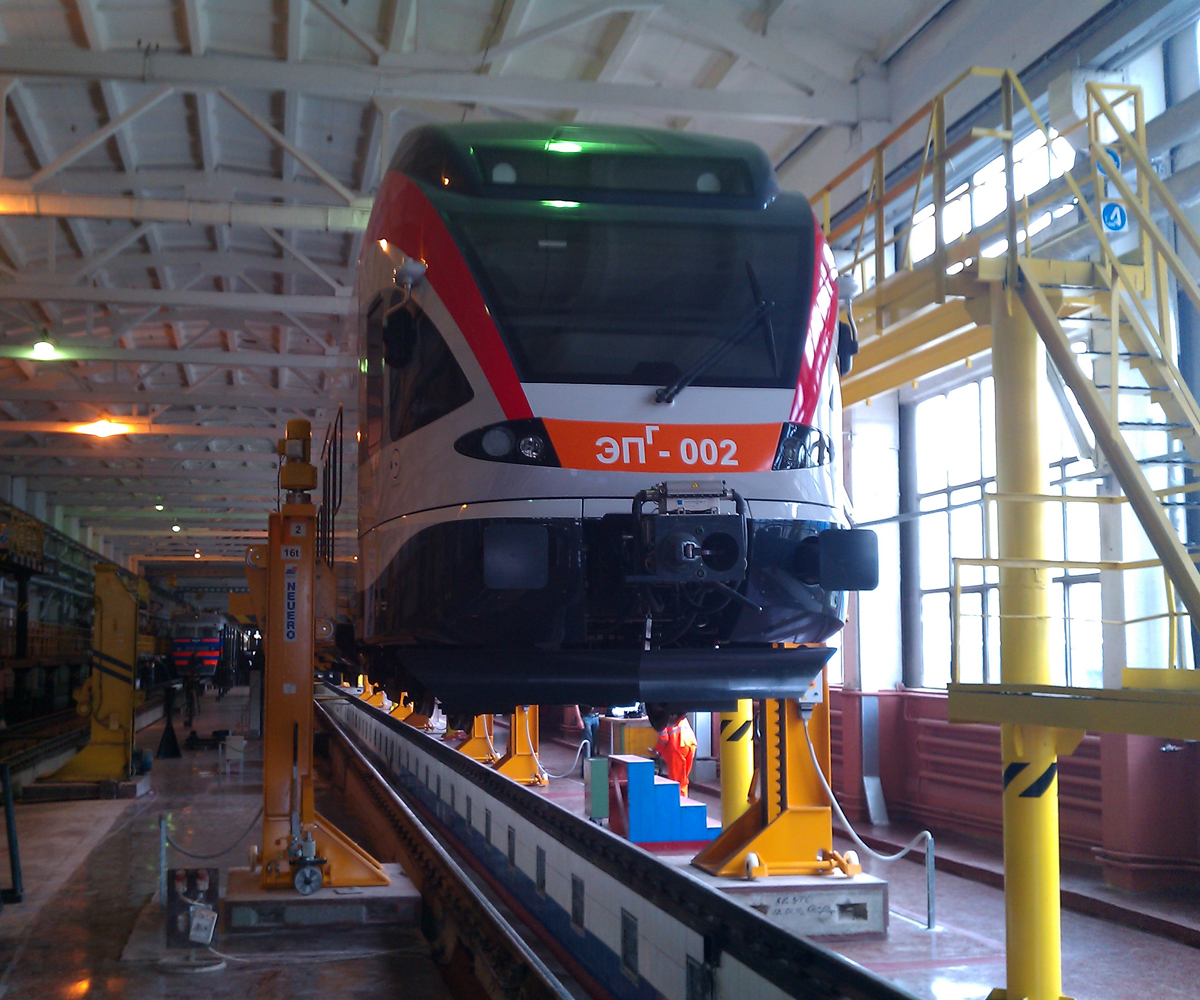 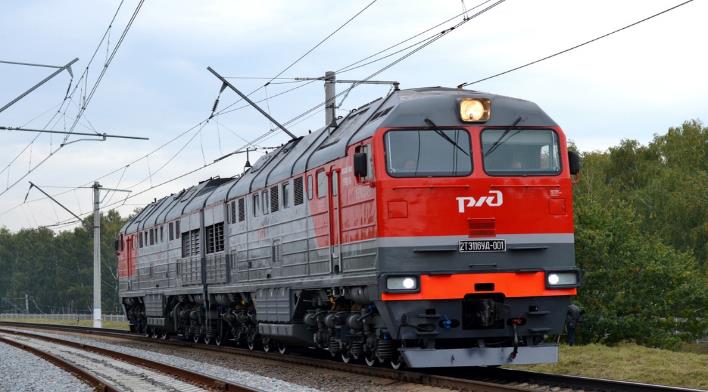 [Speaker Notes: Специальность «Наземные транспортно-технологические средства» входит в перечень приоритетных направлений модернизации и технологического развития российской экономики.
Будущих специалистов обучают эксплуатировать и проводить сервисное обслуживание  грузоподъемных машин (краны общепромышленные), машин непрерывного транспорта (конвейеры различных конструкций), строительно-дорожных машин (землеройные машины, машины для текущего обслуживания дорог, машины для строительства искусственных сооружений).
Выпускники данной специальности пользуются спросом в дилерских и сервисных структурах по производству, техническому обслуживанию и ремонту машин.
Специалисты по эксплуатации и техническому обслуживанию подъемно-транспортных, строительных, дорожных машин и оборудования будут обеспечены востребованной и хорошо оплачиваемой работой в следующих занимаемых должностях: инженер, технолог, конструктор, мастер, начальник цеха, руководитель среднего звена, главный инженер, начальник цеха, начальник дирекции по эксплуатации и ремонту путевых машин, начальник дирекции по ремонту пути.]
Сведения о специальностях
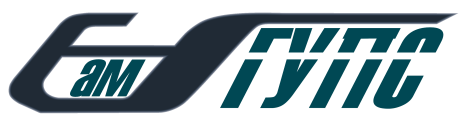 Специализации «Вагоны» и «Технология производства и ремонта подвижного состава»
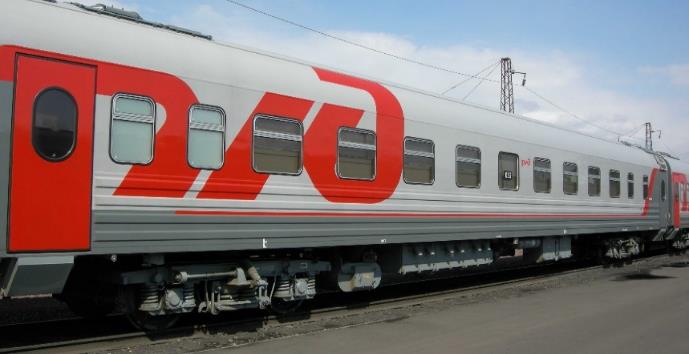 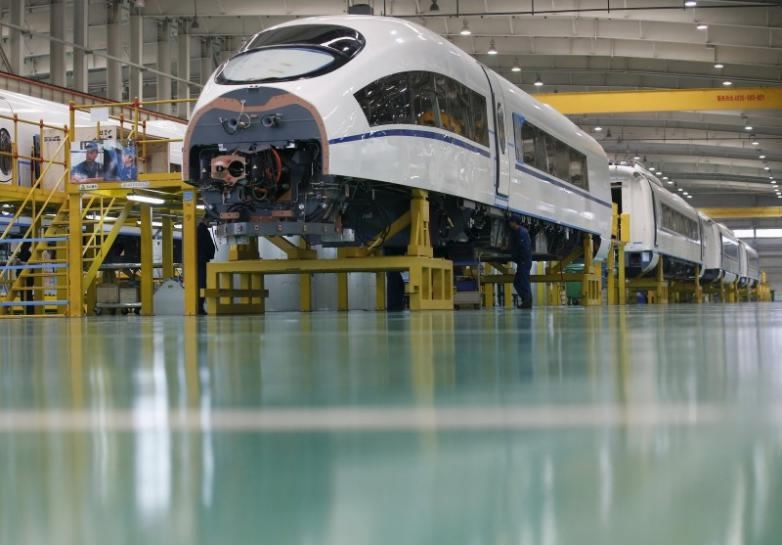 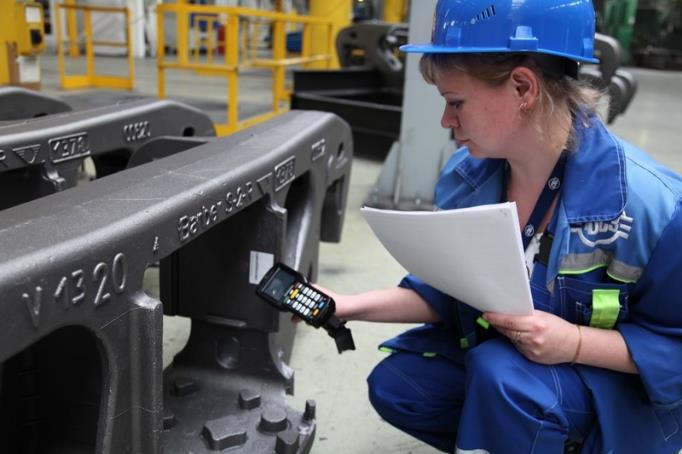 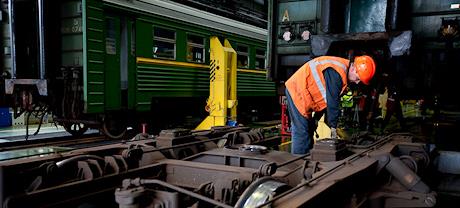 [Speaker Notes: Специальность «Наземные транспортно-технологические средства» входит в перечень приоритетных направлений модернизации и технологического развития российской экономики.
Будущих специалистов обучают эксплуатировать и проводить сервисное обслуживание  грузоподъемных машин (краны общепромышленные), машин непрерывного транспорта (конвейеры различных конструкций), строительно-дорожных машин (землеройные машины, машины для текущего обслуживания дорог, машины для строительства искусственных сооружений).
Выпускники данной специальности пользуются спросом в дилерских и сервисных структурах по производству, техническому обслуживанию и ремонту машин.
Специалисты по эксплуатации и техническому обслуживанию подъемно-транспортных, строительных, дорожных машин и оборудования будут обеспечены востребованной и хорошо оплачиваемой работой в следующих занимаемых должностях: инженер, технолог, конструктор, мастер, начальник цеха, руководитель среднего звена, главный инженер, начальник цеха, начальник дирекции по эксплуатации и ремонту путевых машин, начальник дирекции по ремонту пути.]
Сведения о специальностях
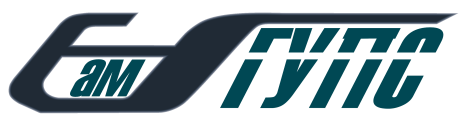 Специализация «Высокоскоростной наземный транспорт»
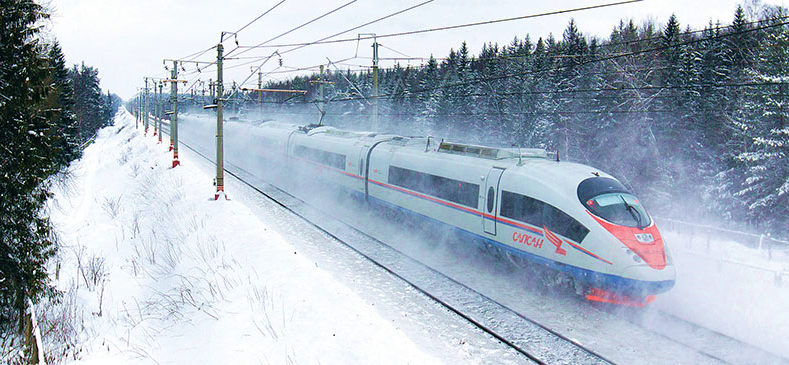 [Speaker Notes: Специальность «Наземные транспортно-технологические средства» входит в перечень приоритетных направлений модернизации и технологического развития российской экономики.
Будущих специалистов обучают эксплуатировать и проводить сервисное обслуживание  грузоподъемных машин (краны общепромышленные), машин непрерывного транспорта (конвейеры различных конструкций), строительно-дорожных машин (землеройные машины, машины для текущего обслуживания дорог, машины для строительства искусственных сооружений).
Выпускники данной специальности пользуются спросом в дилерских и сервисных структурах по производству, техническому обслуживанию и ремонту машин.
Специалисты по эксплуатации и техническому обслуживанию подъемно-транспортных, строительных, дорожных машин и оборудования будут обеспечены востребованной и хорошо оплачиваемой работой в следующих занимаемых должностях: инженер, технолог, конструктор, мастер, начальник цеха, руководитель среднего звена, главный инженер, начальник цеха, начальник дирекции по эксплуатации и ремонту путевых машин, начальник дирекции по ремонту пути.]
Факультет ПСиПМ
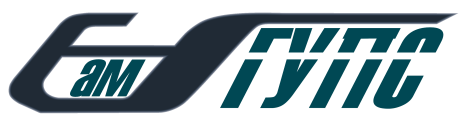 Факультет «Подвижной состав и путевые машины»
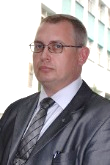 СПЕЦИАЛИТЕТ:
Подвижной состав железных дорог
Наземные транспортно-технологические средства
БАКАЛАВРИАТ:
Электроэнергетика и электротехника
Эксплуатация транспортно-технологических машин и комплексов
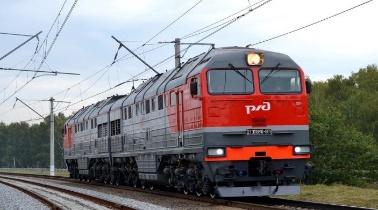 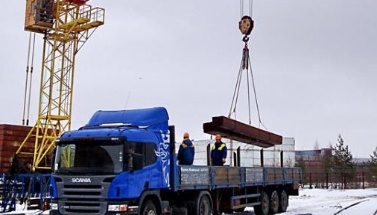 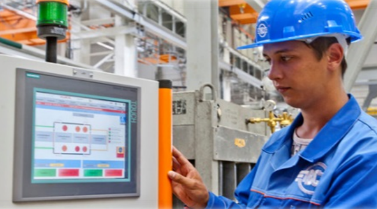 ДЕКАН:
к.т.н., доцент Панченко Валерий Николаевич
тел.: (846) 255-68-67
e-mail: v.panchenko@samgups.ru
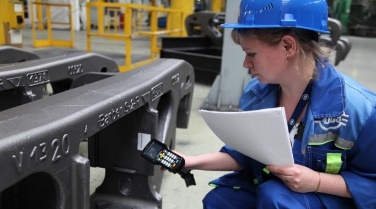 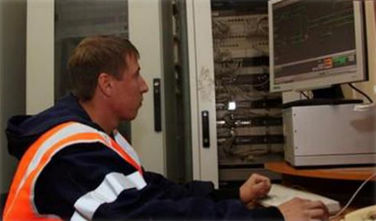 Сведения о специальностях
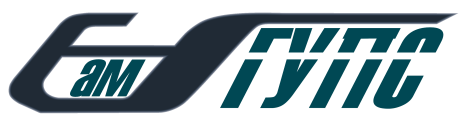 Специализации «Автоматика и телемеханика на железнодорожном транспорте» и «Телекоммуникационные системы и сети железнодорожного 	транспорта»
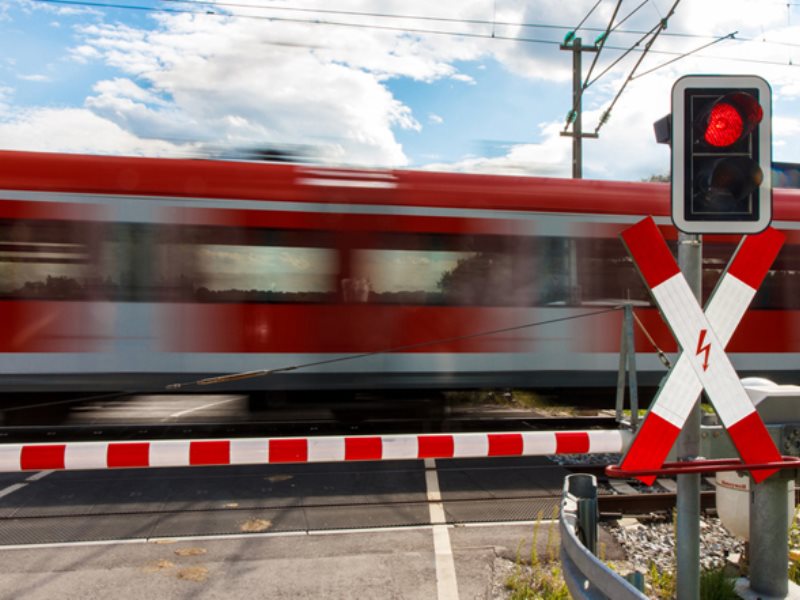 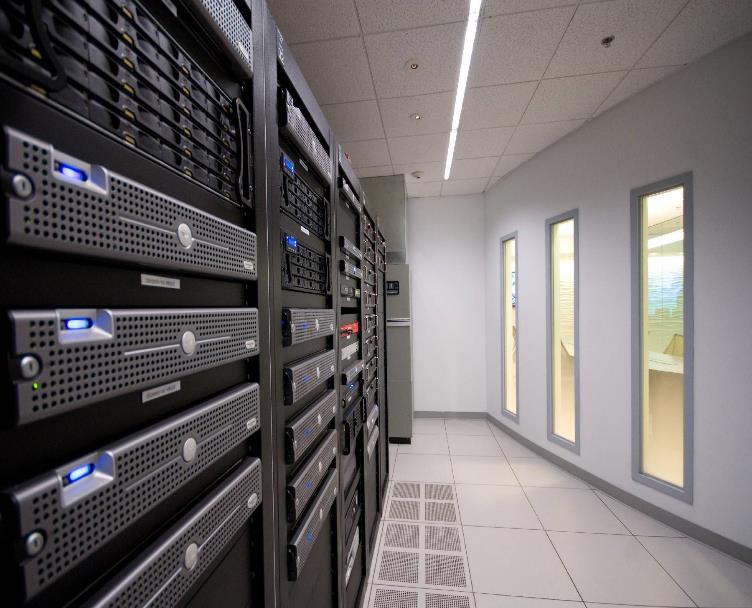 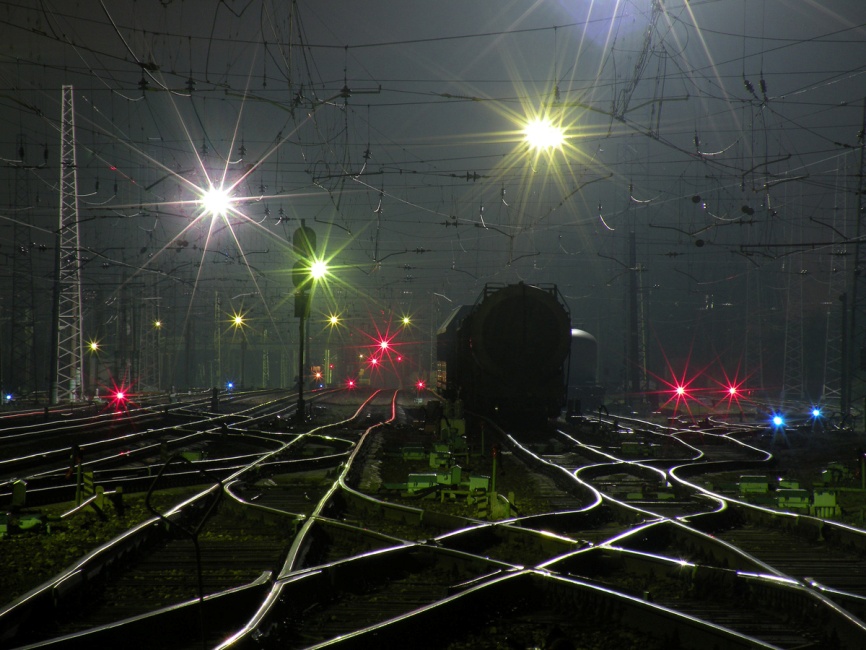 [Speaker Notes: Специальность «Наземные транспортно-технологические средства» входит в перечень приоритетных направлений модернизации и технологического развития российской экономики.
Будущих специалистов обучают эксплуатировать и проводить сервисное обслуживание  грузоподъемных машин (краны общепромышленные), машин непрерывного транспорта (конвейеры различных конструкций), строительно-дорожных машин (землеройные машины, машины для текущего обслуживания дорог, машины для строительства искусственных сооружений).
Выпускники данной специальности пользуются спросом в дилерских и сервисных структурах по производству, техническому обслуживанию и ремонту машин.
Специалисты по эксплуатации и техническому обслуживанию подъемно-транспортных, строительных, дорожных машин и оборудования будут обеспечены востребованной и хорошо оплачиваемой работой в следующих занимаемых должностях: инженер, технолог, конструктор, мастер, начальник цеха, руководитель среднего звена, главный инженер, начальник цеха, начальник дирекции по эксплуатации и ремонту путевых машин, начальник дирекции по ремонту пути.]
Сведения о специальностях
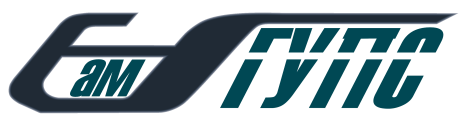 Специализация «Электроснабжение железных дорог»
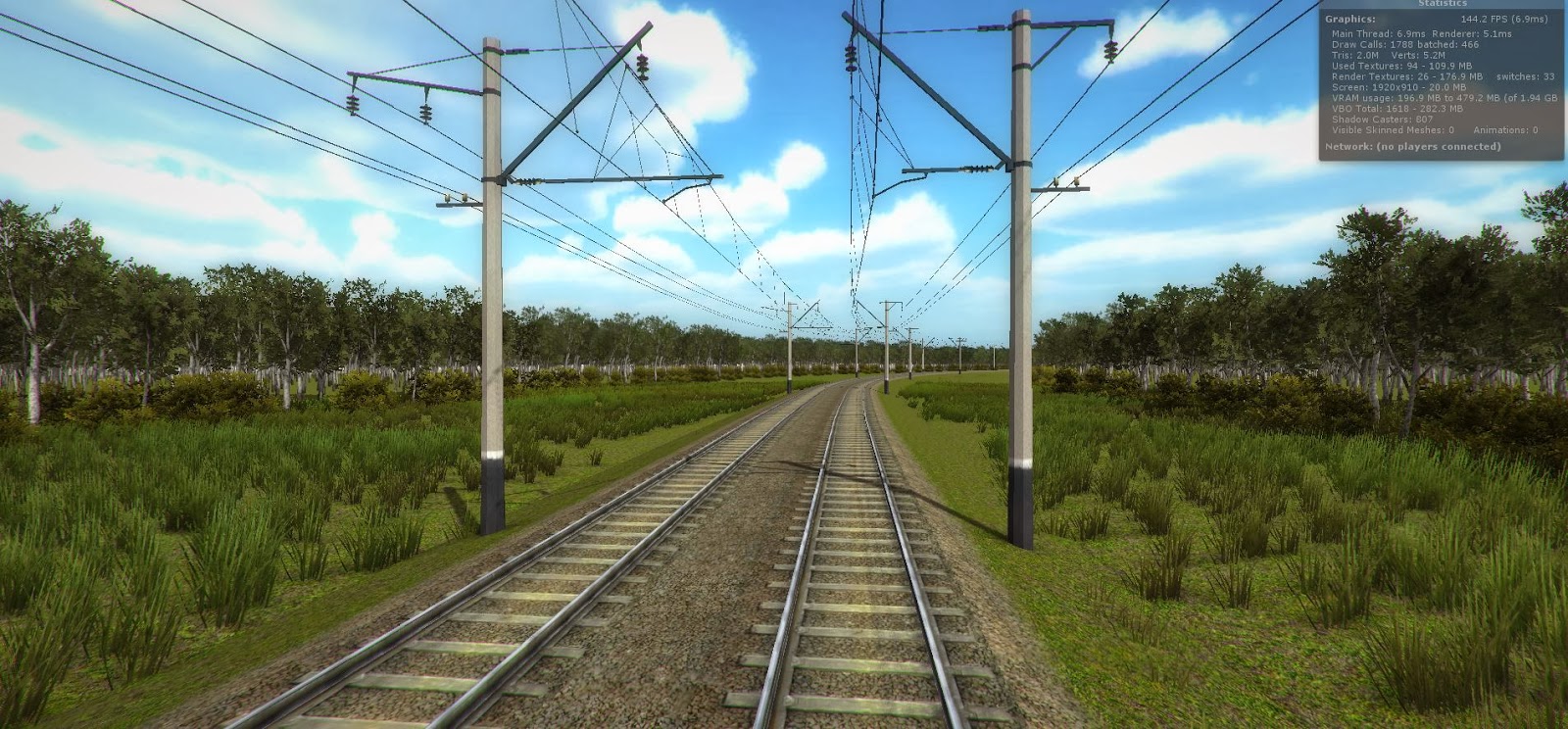 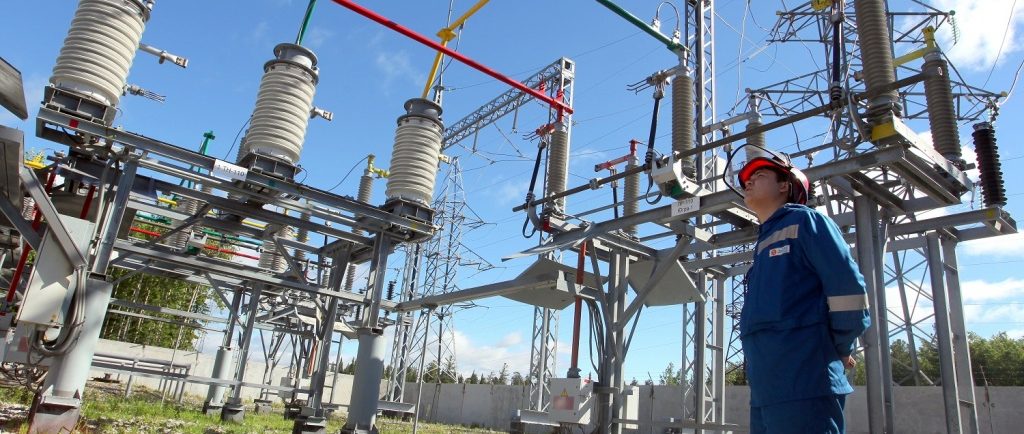 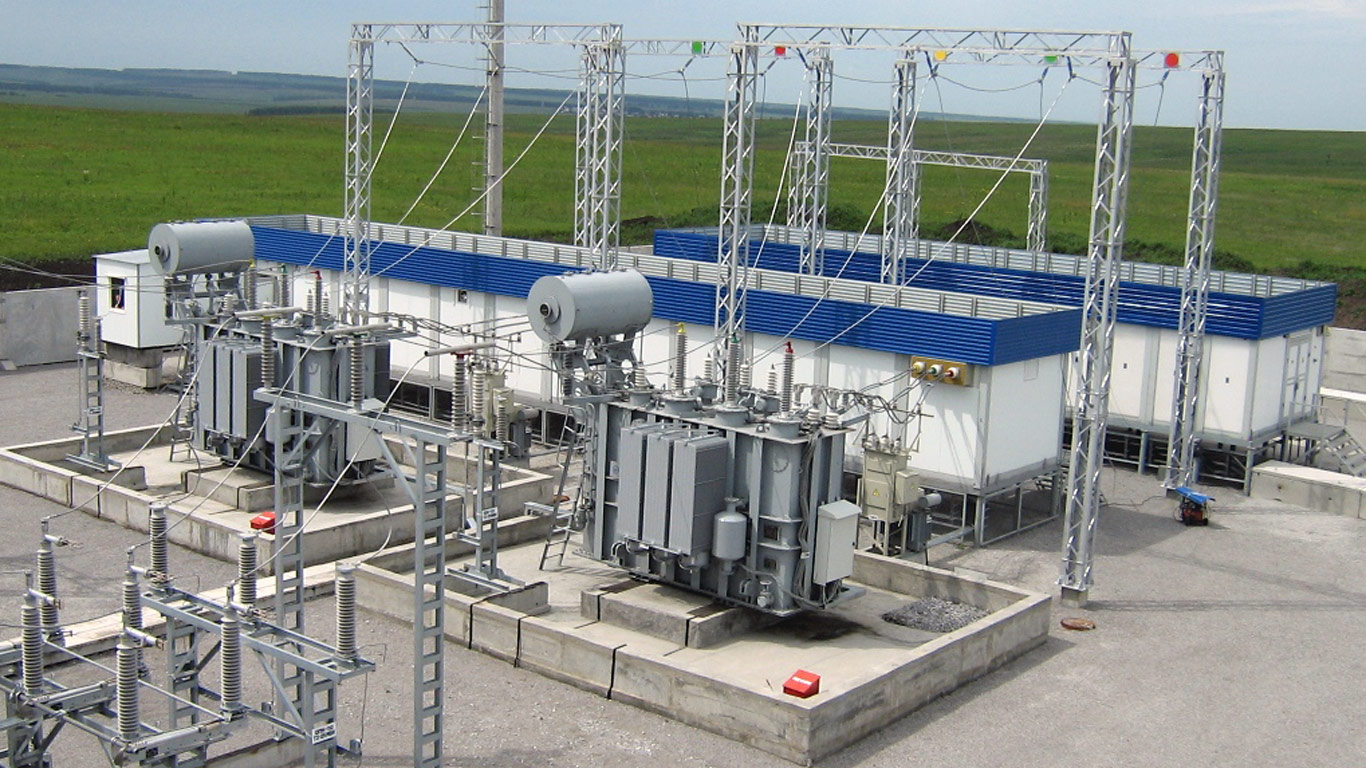 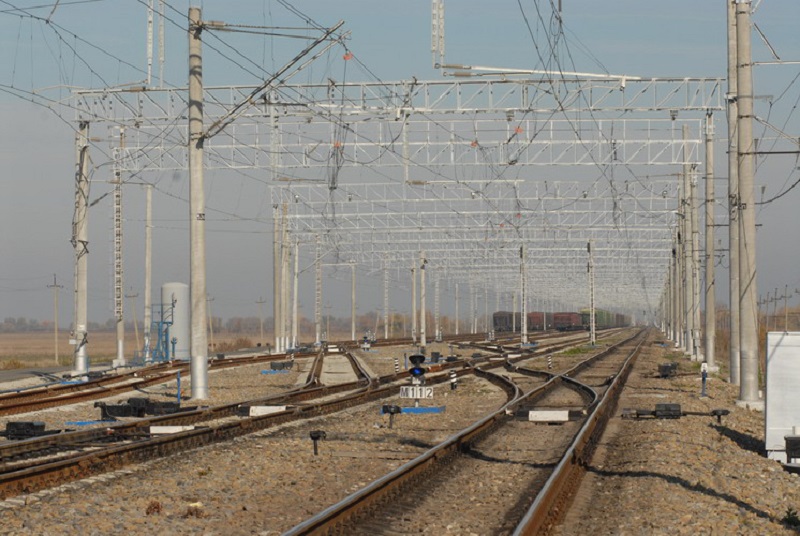 [Speaker Notes: Специальность «Наземные транспортно-технологические средства» входит в перечень приоритетных направлений модернизации и технологического развития российской экономики.
Будущих специалистов обучают эксплуатировать и проводить сервисное обслуживание  грузоподъемных машин (краны общепромышленные), машин непрерывного транспорта (конвейеры различных конструкций), строительно-дорожных машин (землеройные машины, машины для текущего обслуживания дорог, машины для строительства искусственных сооружений).
Выпускники данной специальности пользуются спросом в дилерских и сервисных структурах по производству, техническому обслуживанию и ремонту машин.
Специалисты по эксплуатации и техническому обслуживанию подъемно-транспортных, строительных, дорожных машин и оборудования будут обеспечены востребованной и хорошо оплачиваемой работой в следующих занимаемых должностях: инженер, технолог, конструктор, мастер, начальник цеха, руководитель среднего звена, главный инженер, начальник цеха, начальник дирекции по эксплуатации и ремонту путевых машин, начальник дирекции по ремонту пути.]
Факультет СОДП
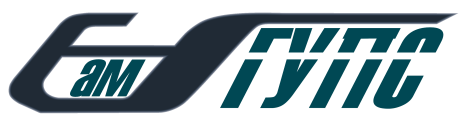 Факультет «Системы обеспечения движения поездов»
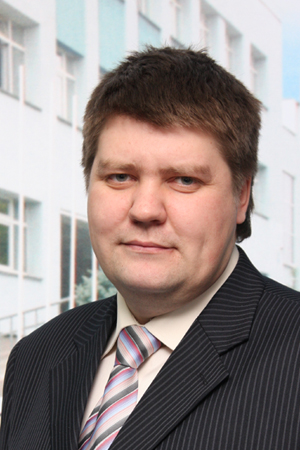 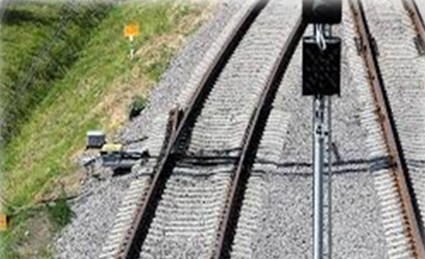 СПЕЦИАЛИТЕТ:
Системы обеспечения движения поездов

БАКАЛАВРИАТ:
Стандартизация и метрология
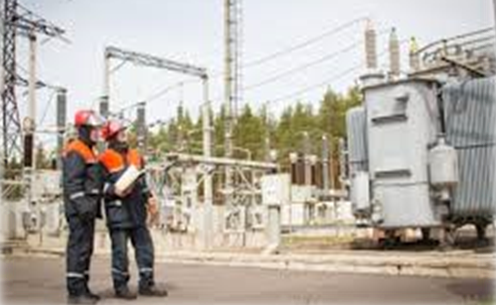 ДЕКАН:
к.т.н., доцент Тепляков Валерий Борисович
тел.: (846) 255-67-10 
e-mail: teplyakov@samgups.ru
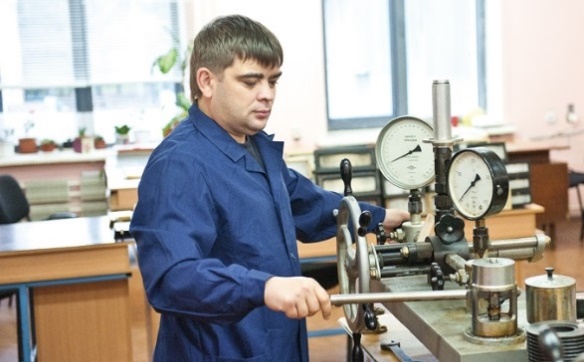 Сведения о специальностях
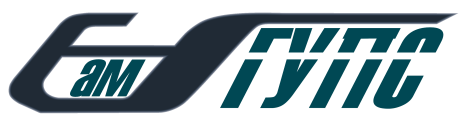 Специализация «Эксплуатация железных дорог» (ex. «Организация перевозок и управление на транспорте»)
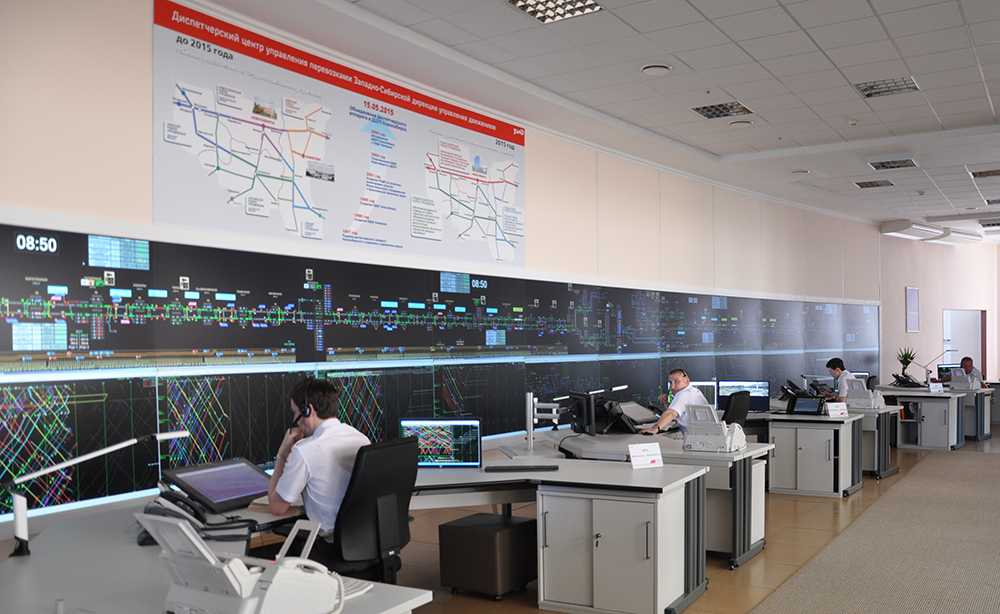 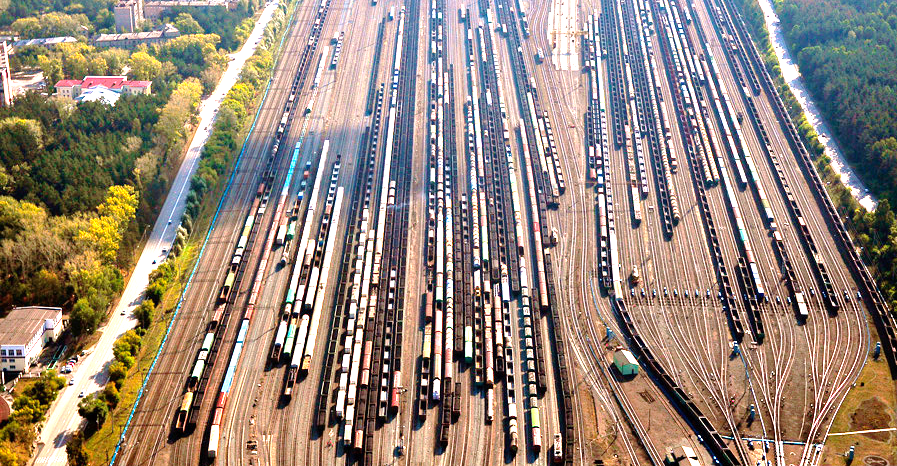 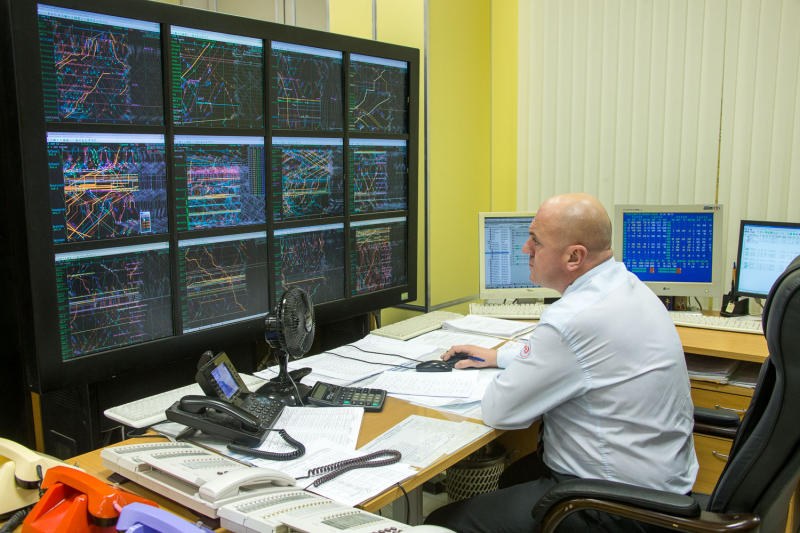 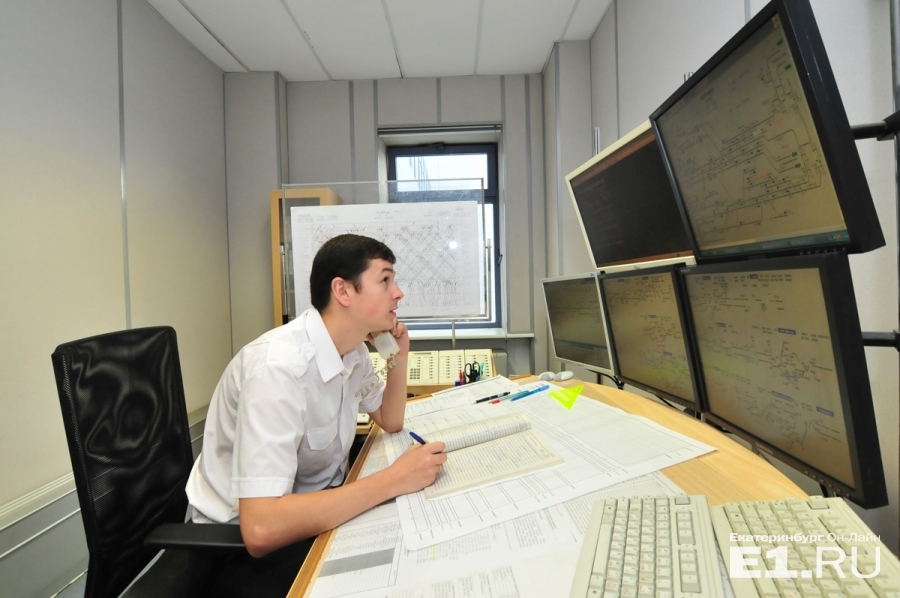 [Speaker Notes: Специальность «Наземные транспортно-технологические средства» входит в перечень приоритетных направлений модернизации и технологического развития российской экономики.
Будущих специалистов обучают эксплуатировать и проводить сервисное обслуживание  грузоподъемных машин (краны общепромышленные), машин непрерывного транспорта (конвейеры различных конструкций), строительно-дорожных машин (землеройные машины, машины для текущего обслуживания дорог, машины для строительства искусственных сооружений).
Выпускники данной специальности пользуются спросом в дилерских и сервисных структурах по производству, техническому обслуживанию и ремонту машин.
Специалисты по эксплуатации и техническому обслуживанию подъемно-транспортных, строительных, дорожных машин и оборудования будут обеспечены востребованной и хорошо оплачиваемой работой в следующих занимаемых должностях: инженер, технолог, конструктор, мастер, начальник цеха, руководитель среднего звена, главный инженер, начальник цеха, начальник дирекции по эксплуатации и ремонту путевых машин, начальник дирекции по ремонту пути.]
Факультет ЭЖД
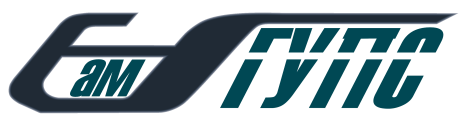 Факультет «Эксплуатация железных дорог»
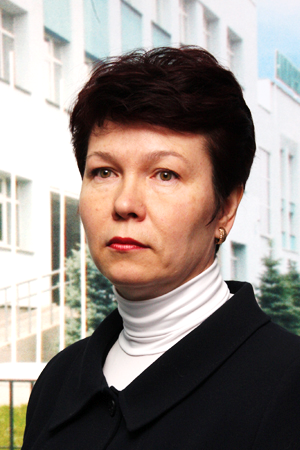 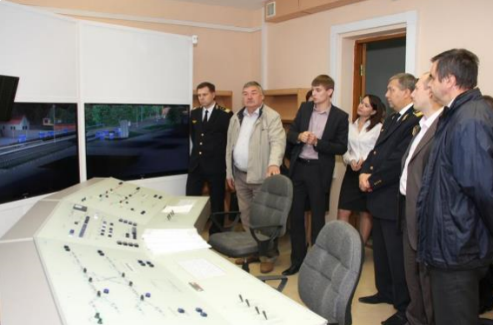 СПЕЦИАЛИТЕТ:
Эксплуатация железных дорог

БАКАЛАВРИАТ:
Техносферная безопасность
Технология транспортных процессов
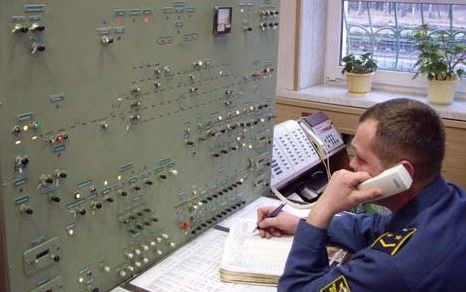 ДЕКАН:
к.т.н., доцент Романова Полина Борисовна
 тел.: (846) 255-68-49 
e-mail: pbromanova@samgups.ru
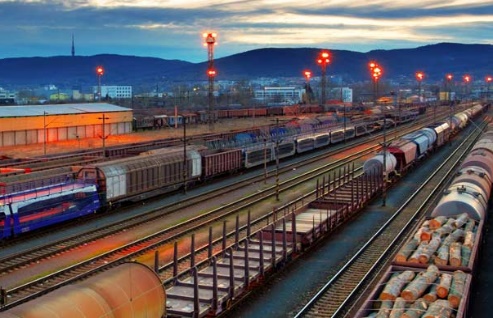 Сведения о специальностях
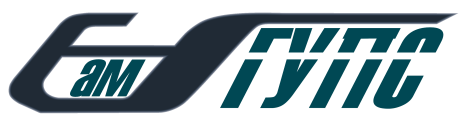 Специализации «Строительство магистральных железных дорог» и «Управление техническим состоянием железнодорожного пути»
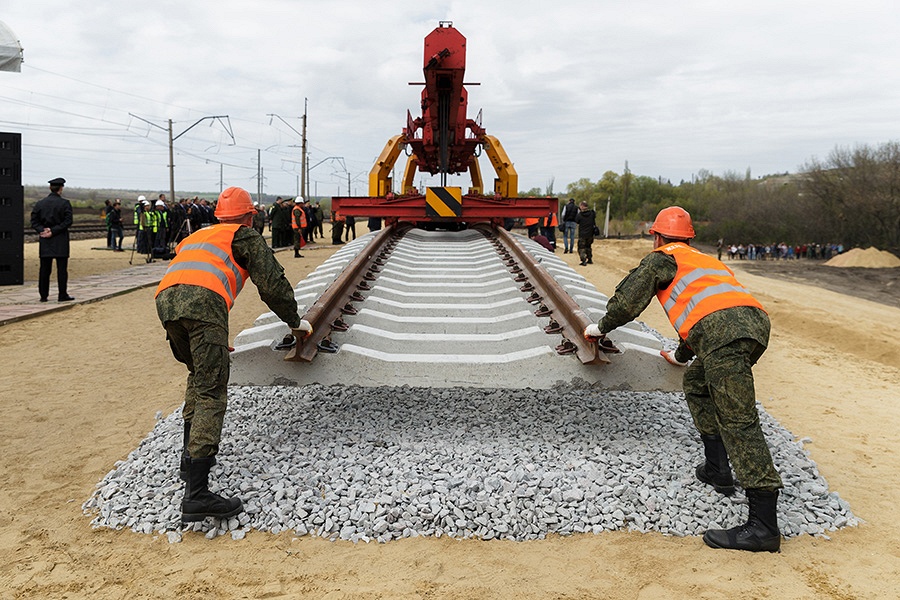 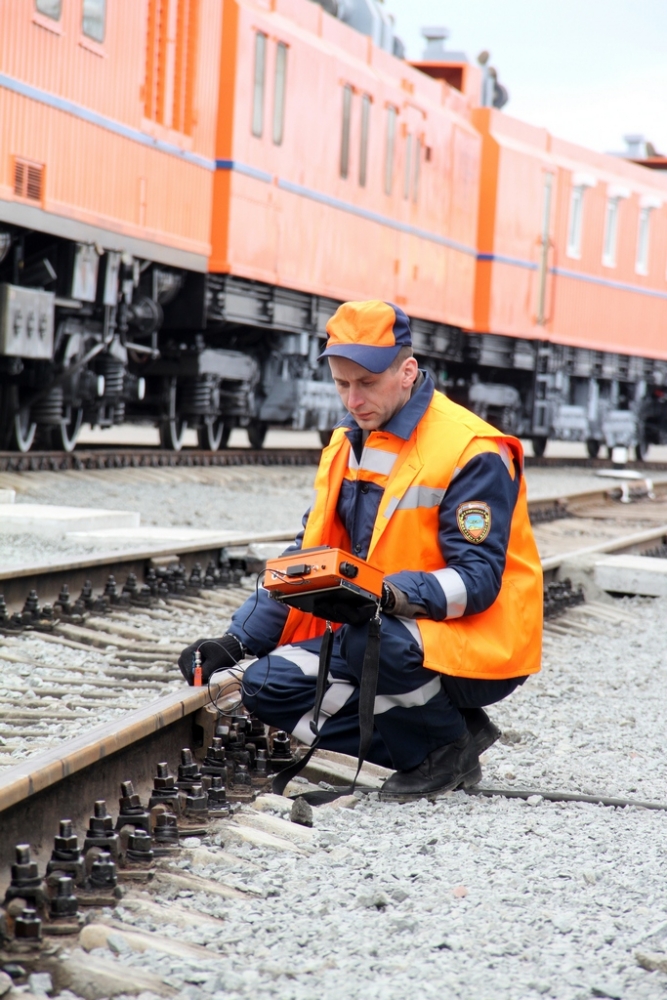 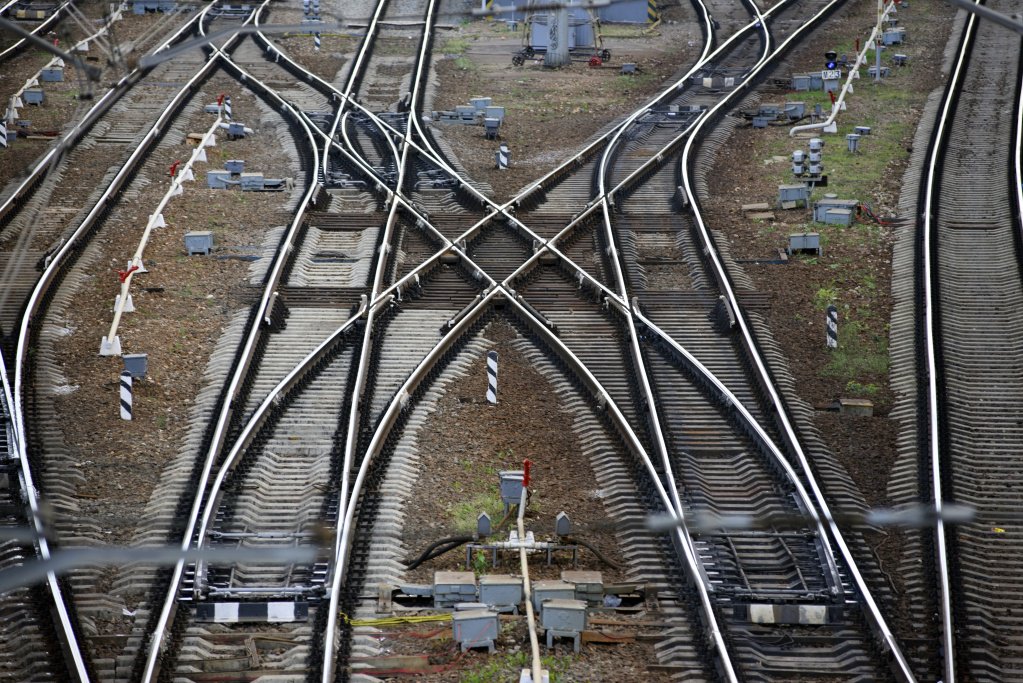 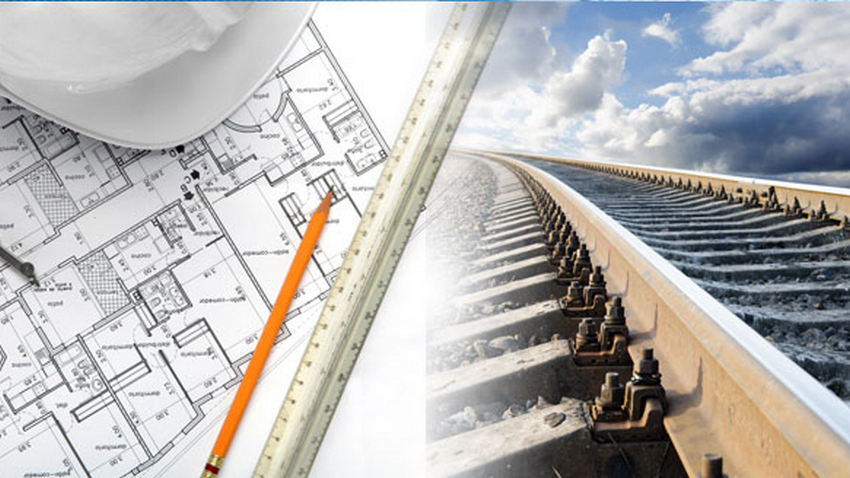 [Speaker Notes: Специальность «Наземные транспортно-технологические средства» входит в перечень приоритетных направлений модернизации и технологического развития российской экономики.
Будущих специалистов обучают эксплуатировать и проводить сервисное обслуживание  грузоподъемных машин (краны общепромышленные), машин непрерывного транспорта (конвейеры различных конструкций), строительно-дорожных машин (землеройные машины, машины для текущего обслуживания дорог, машины для строительства искусственных сооружений).
Выпускники данной специальности пользуются спросом в дилерских и сервисных структурах по производству, техническому обслуживанию и ремонту машин.
Специалисты по эксплуатации и техническому обслуживанию подъемно-транспортных, строительных, дорожных машин и оборудования будут обеспечены востребованной и хорошо оплачиваемой работой в следующих занимаемых должностях: инженер, технолог, конструктор, мастер, начальник цеха, руководитель среднего звена, главный инженер, начальник цеха, начальник дирекции по эксплуатации и ремонту путевых машин, начальник дирекции по ремонту пути.]
Сведения о специальностях
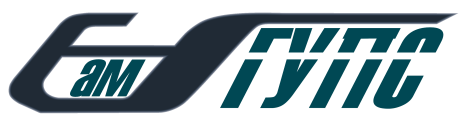 Специализация «Мосты»
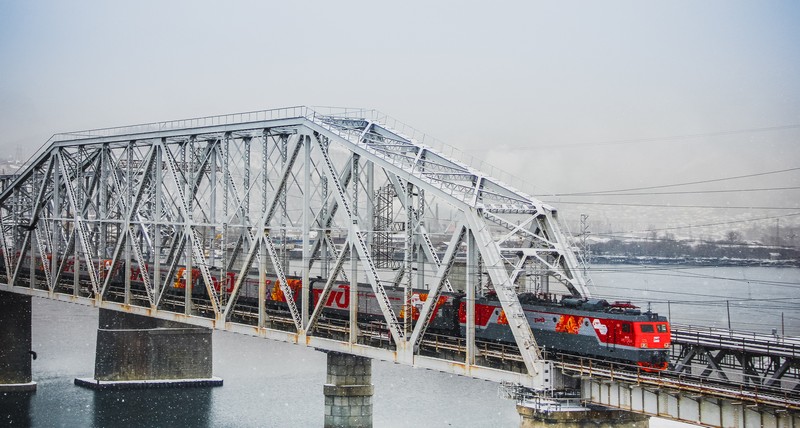 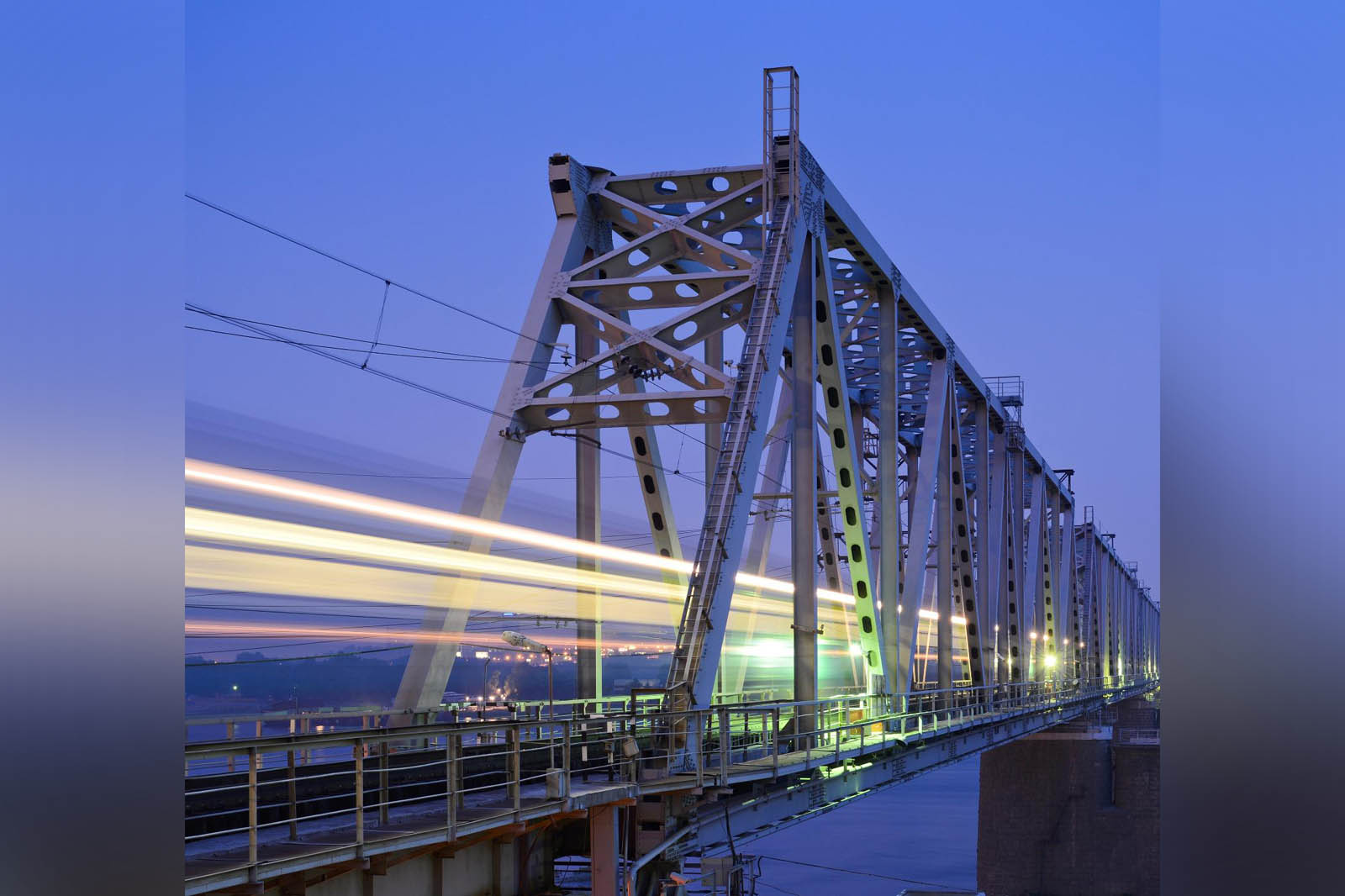 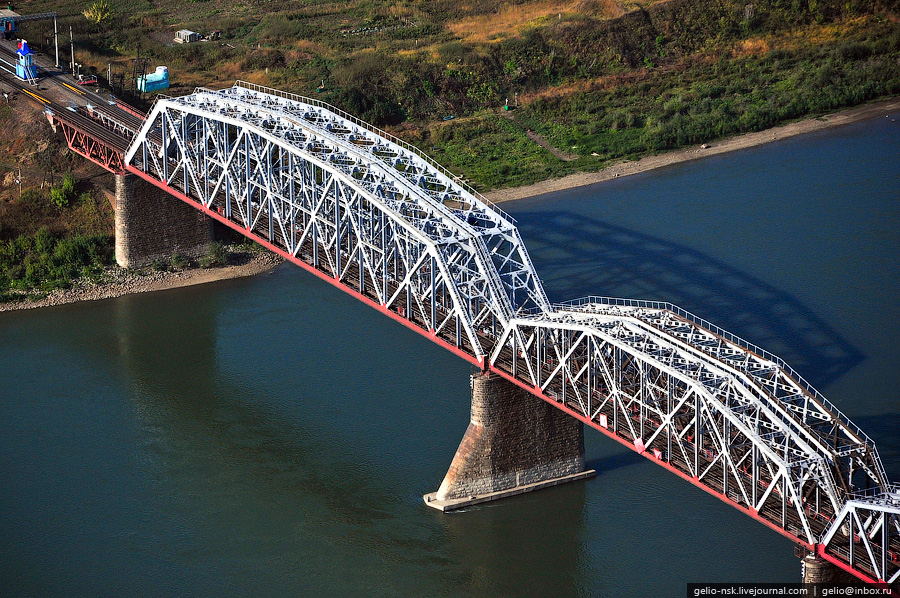 [Speaker Notes: Специальность «Наземные транспортно-технологические средства» входит в перечень приоритетных направлений модернизации и технологического развития российской экономики.
Будущих специалистов обучают эксплуатировать и проводить сервисное обслуживание  грузоподъемных машин (краны общепромышленные), машин непрерывного транспорта (конвейеры различных конструкций), строительно-дорожных машин (землеройные машины, машины для текущего обслуживания дорог, машины для строительства искусственных сооружений).
Выпускники данной специальности пользуются спросом в дилерских и сервисных структурах по производству, техническому обслуживанию и ремонту машин.
Специалисты по эксплуатации и техническому обслуживанию подъемно-транспортных, строительных, дорожных машин и оборудования будут обеспечены востребованной и хорошо оплачиваемой работой в следующих занимаемых должностях: инженер, технолог, конструктор, мастер, начальник цеха, руководитель среднего звена, главный инженер, начальник цеха, начальник дирекции по эксплуатации и ремонту путевых машин, начальник дирекции по ремонту пути.]
Факультет СИТ
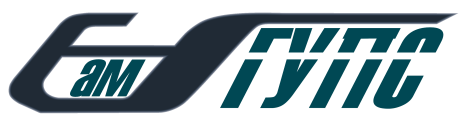 Факультет «Строительство железных дорог и информационные технологии»
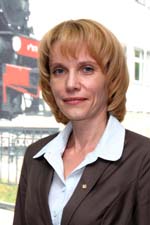 СПЕЦИАЛИТЕТ:
Строительство железных дорог, мостов и транспортных тоннелей
БАКАЛАВРИАТ:
Информационныесистемы и технологии
Информатикаи вычислительная техника
Мехатроника и робототехника
Строительство
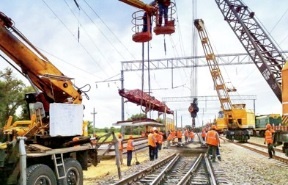 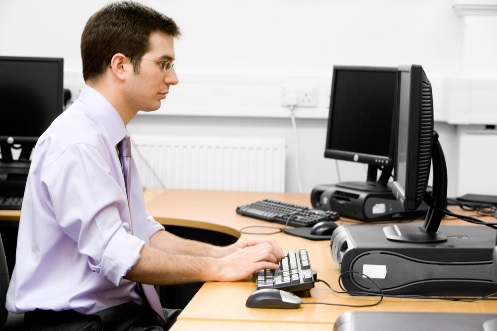 ДЕКАН:
к.т.н., доцент Чертыковцева
Наталья Валерьевна
 тел.: (846) 255-67-20
e-mail:
chertykovtseva@samgups.ru
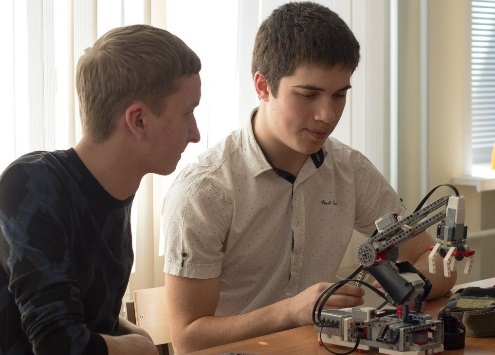 Факультет «Экономика, логистика, менеджмент»
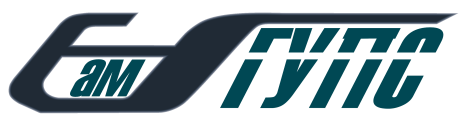 Направление «ЭКОНОМИКА», профили: «Экономика предприятий ж/д транспорта»; «Учёт, анализ и аудит на ж/д транспорте»; «Финансы и кредит»
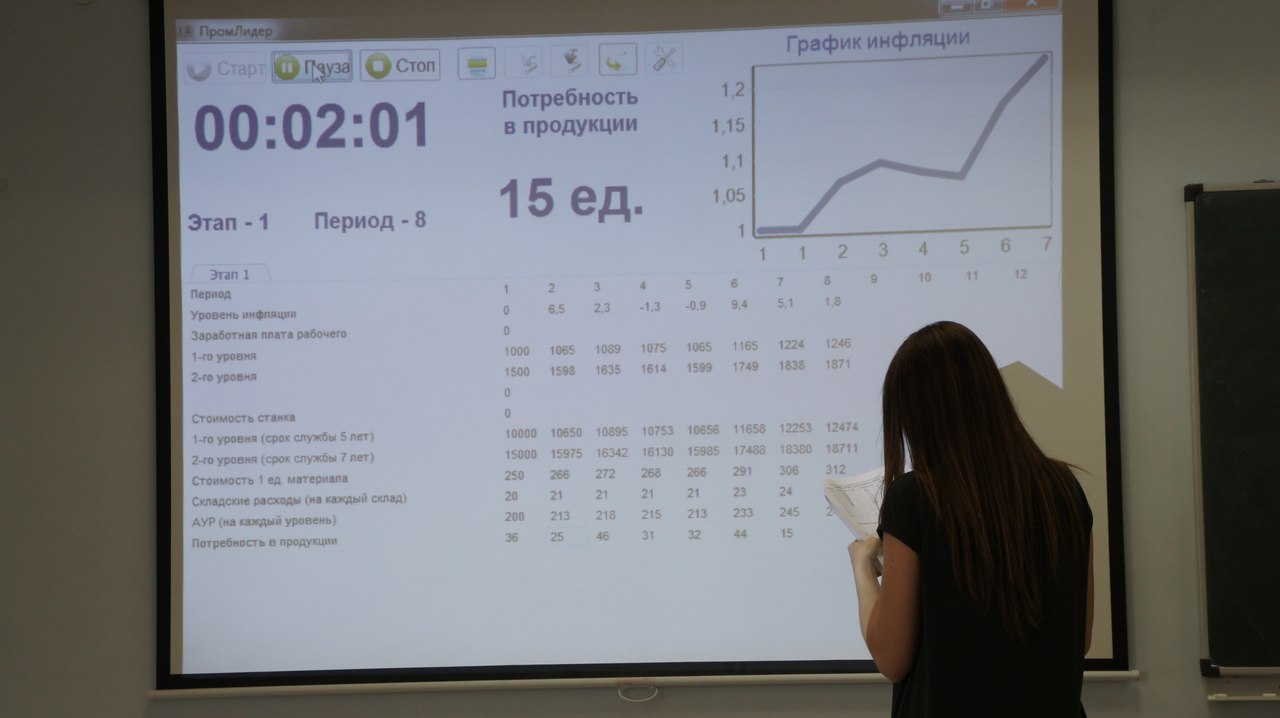 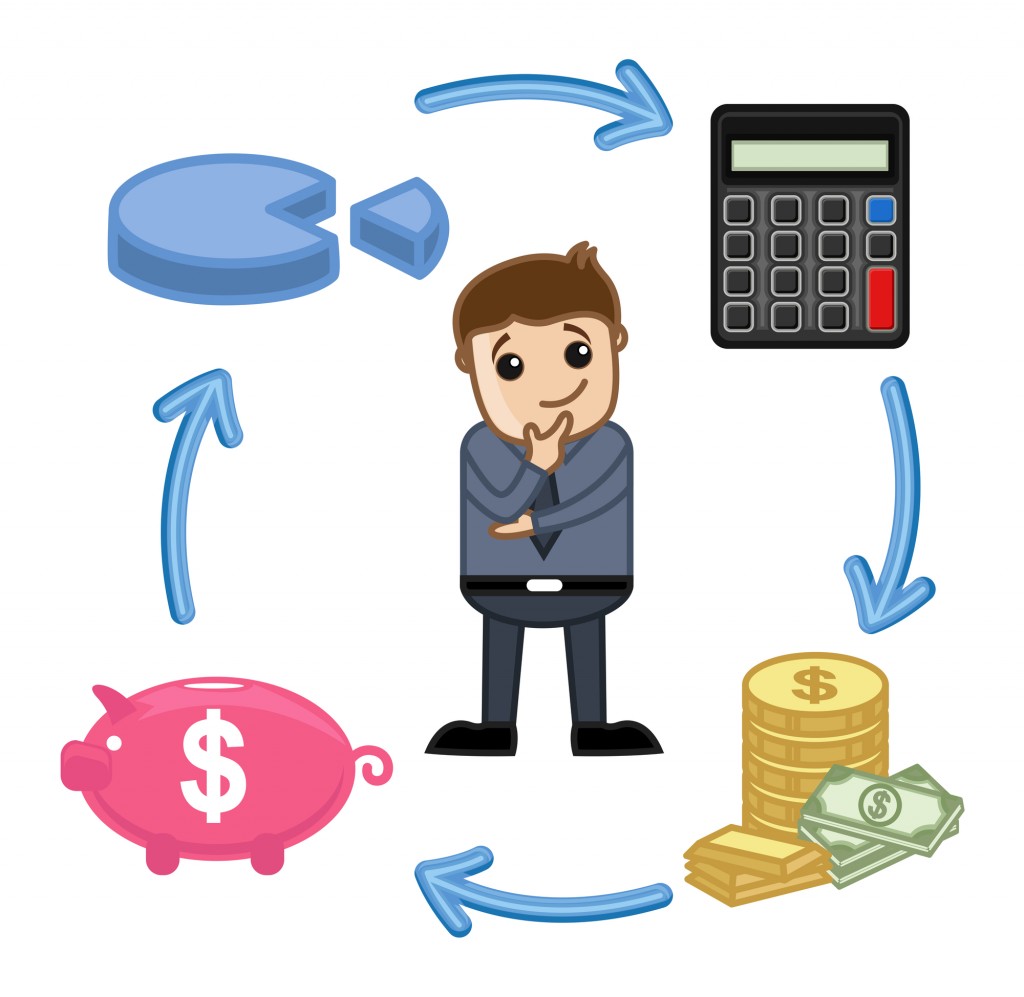 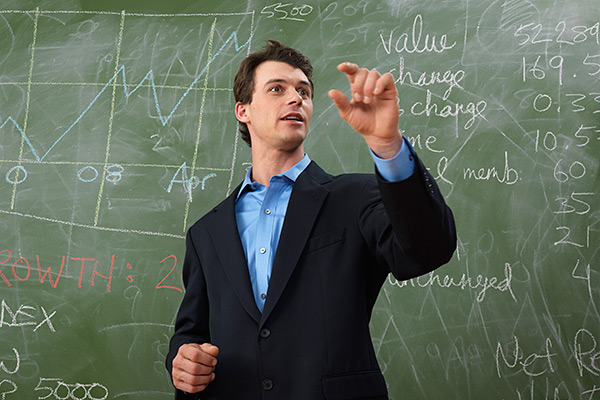 [Speaker Notes: Специальность «Наземные транспортно-технологические средства» входит в перечень приоритетных направлений модернизации и технологического развития российской экономики.
Будущих специалистов обучают эксплуатировать и проводить сервисное обслуживание  грузоподъемных машин (краны общепромышленные), машин непрерывного транспорта (конвейеры различных конструкций), строительно-дорожных машин (землеройные машины, машины для текущего обслуживания дорог, машины для строительства искусственных сооружений).
Выпускники данной специальности пользуются спросом в дилерских и сервисных структурах по производству, техническому обслуживанию и ремонту машин.
Специалисты по эксплуатации и техническому обслуживанию подъемно-транспортных, строительных, дорожных машин и оборудования будут обеспечены востребованной и хорошо оплачиваемой работой в следующих занимаемых должностях: инженер, технолог, конструктор, мастер, начальник цеха, руководитель среднего звена, главный инженер, начальник цеха, начальник дирекции по эксплуатации и ремонту путевых машин, начальник дирекции по ремонту пути.]
Факультет «Экономика, логистика, менеджмент»
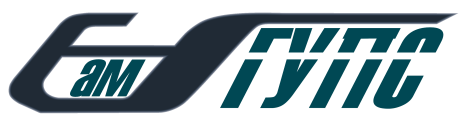 Направление «МЕНЕДЖМЕНТ», профили «Логистика»; «Менеджмент организации»
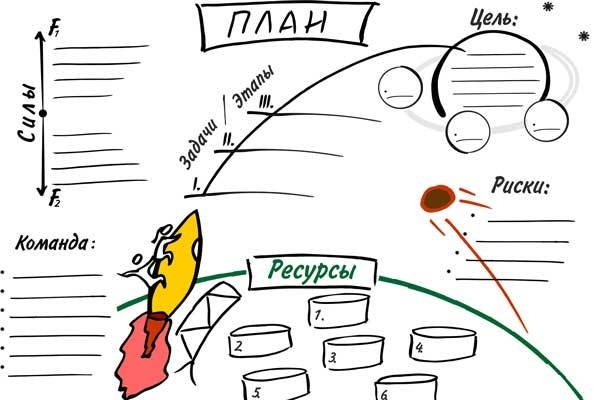 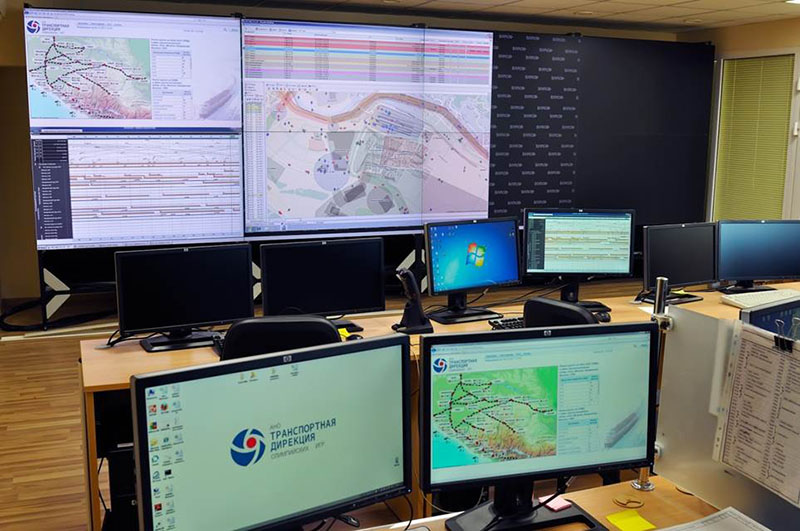 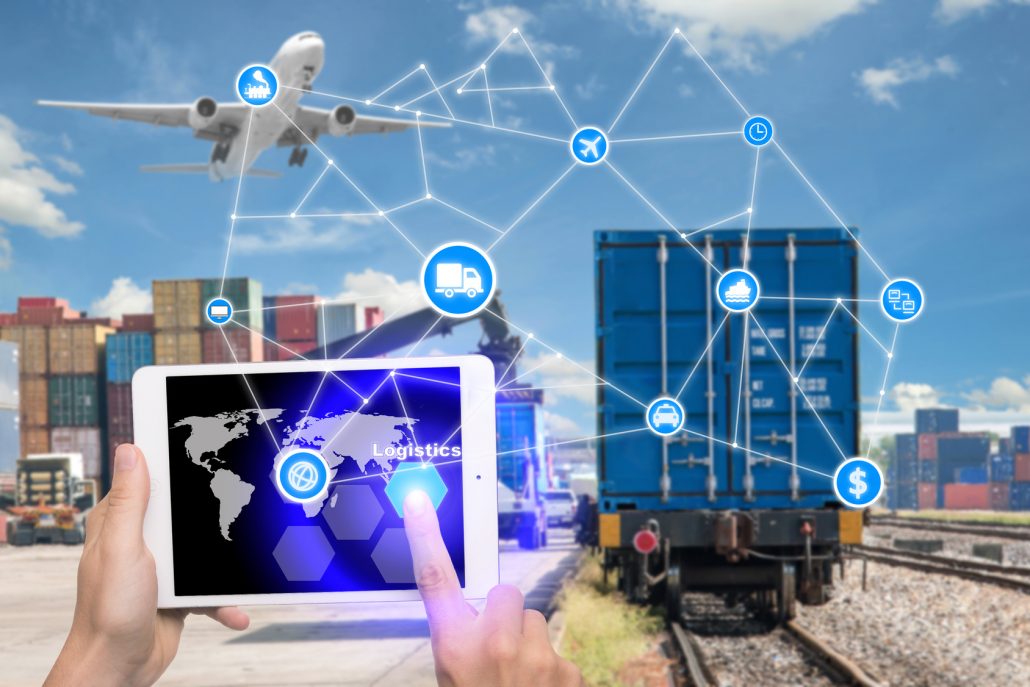 [Speaker Notes: Специальность «Наземные транспортно-технологические средства» входит в перечень приоритетных направлений модернизации и технологического развития российской экономики.
Будущих специалистов обучают эксплуатировать и проводить сервисное обслуживание  грузоподъемных машин (краны общепромышленные), машин непрерывного транспорта (конвейеры различных конструкций), строительно-дорожных машин (землеройные машины, машины для текущего обслуживания дорог, машины для строительства искусственных сооружений).
Выпускники данной специальности пользуются спросом в дилерских и сервисных структурах по производству, техническому обслуживанию и ремонту машин.
Специалисты по эксплуатации и техническому обслуживанию подъемно-транспортных, строительных, дорожных машин и оборудования будут обеспечены востребованной и хорошо оплачиваемой работой в следующих занимаемых должностях: инженер, технолог, конструктор, мастер, начальник цеха, руководитель среднего звена, главный инженер, начальник цеха, начальник дирекции по эксплуатации и ремонту путевых машин, начальник дирекции по ремонту пути.]
Факультет «Экономика, логистика, менеджмент»
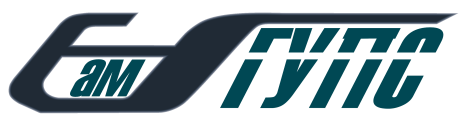 Направление «УПРАВЛЕНИЕ ПЕРСОНАЛОМ», профиль «Управление человеческими ресурсами»
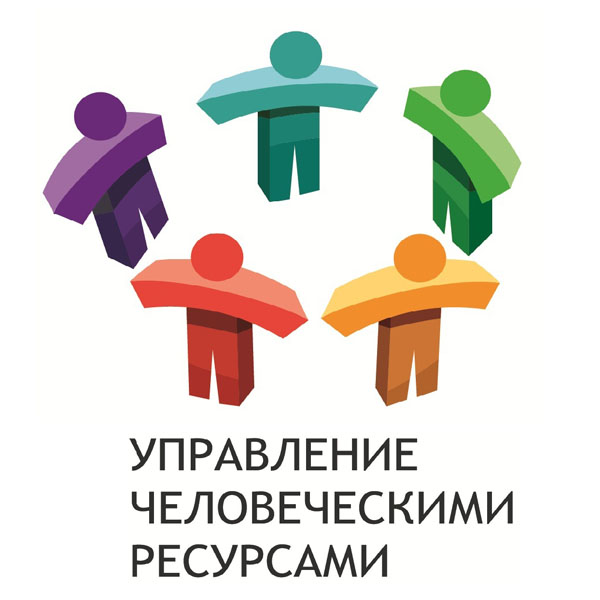 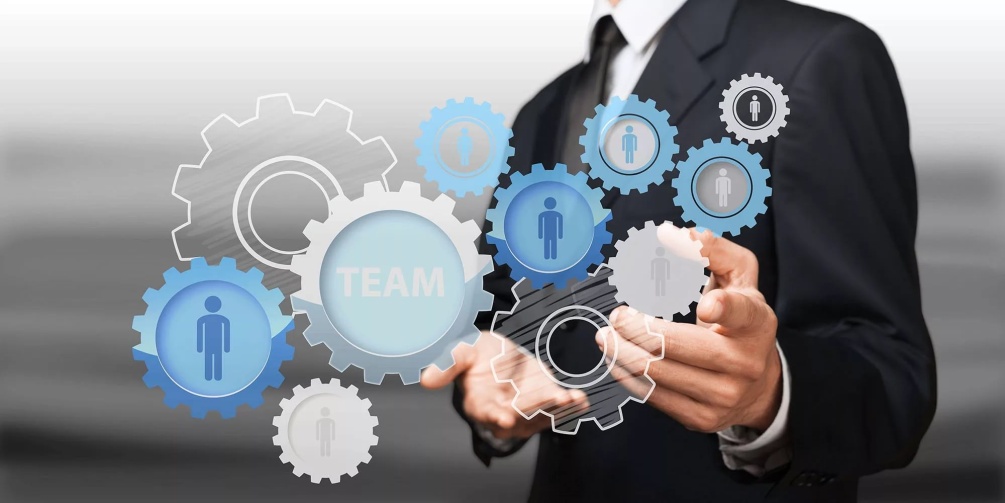 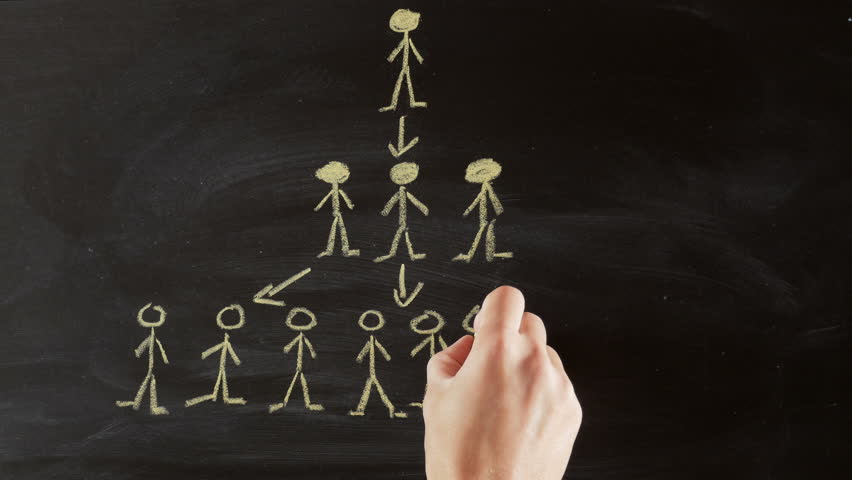 [Speaker Notes: Специальность «Наземные транспортно-технологические средства» входит в перечень приоритетных направлений модернизации и технологического развития российской экономики.
Будущих специалистов обучают эксплуатировать и проводить сервисное обслуживание  грузоподъемных машин (краны общепромышленные), машин непрерывного транспорта (конвейеры различных конструкций), строительно-дорожных машин (землеройные машины, машины для текущего обслуживания дорог, машины для строительства искусственных сооружений).
Выпускники данной специальности пользуются спросом в дилерских и сервисных структурах по производству, техническому обслуживанию и ремонту машин.
Специалисты по эксплуатации и техническому обслуживанию подъемно-транспортных, строительных, дорожных машин и оборудования будут обеспечены востребованной и хорошо оплачиваемой работой в следующих занимаемых должностях: инженер, технолог, конструктор, мастер, начальник цеха, руководитель среднего звена, главный инженер, начальник цеха, начальник дирекции по эксплуатации и ремонту путевых машин, начальник дирекции по ремонту пути.]
Факультет ЭЛМ
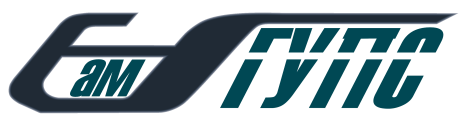 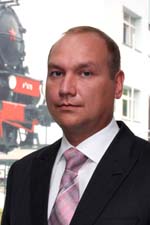 Факультет «Экономика, логистика, менеджмент»
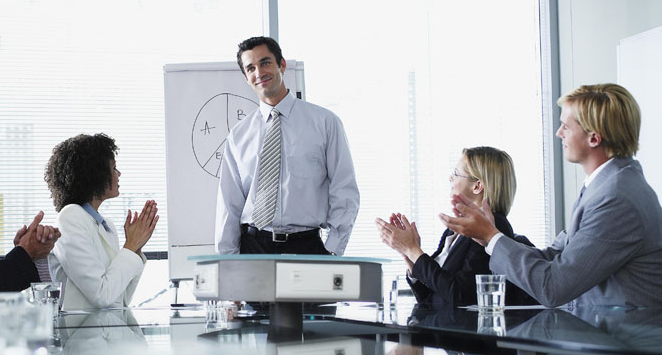 БАКАЛАВРИАТ:
Экономика
Менеджмент
Управление персоналом
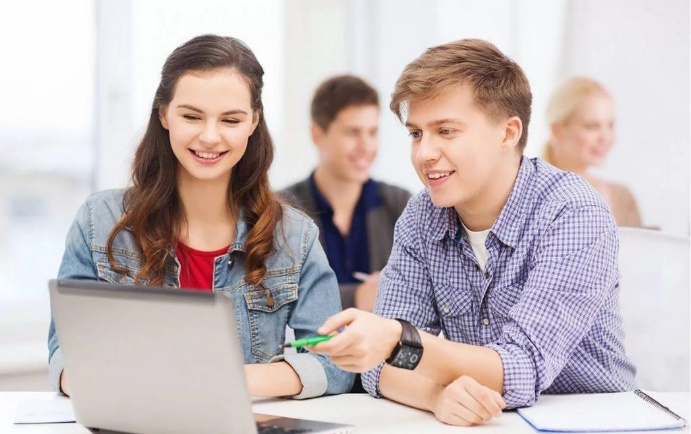 ДЕКАН:
к.э.н., доцент 
Кремнёв Аркадий Александрович 
тел.: (846) 255-68-83 
e-mail: a.kremnyov@samgups.ru
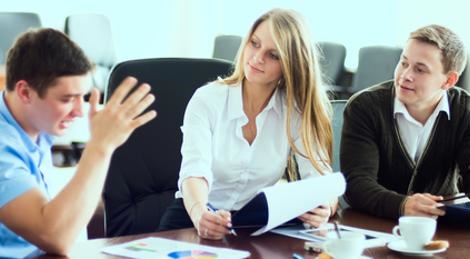 Целевое обучение
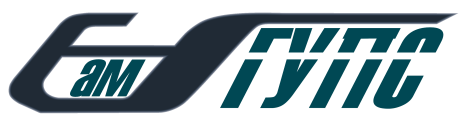 Целевое обучение – это обучение на бюджетных местах по договору с будущим работодателем (как правило, ОАО «РЖД»)
Поступление в СамГУПС по отдельному конкурсу
Обучение за счет бюджетных средств
Производственная практика на месте будущей работы
Дополнительное образование
ОАО «РЖД» оказывает социальную и материальную поддержку студентам-целевикам (дополнительная стипендия)
Выпускнику-целевику гарантировано рабочее место в ОАО «РЖД»
Индивидуальные достижения
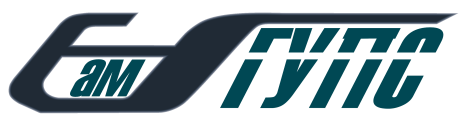 Индивидуальные достижения, за которые в 2020 г. начисляются баллы:
медаль за успехи в учении или аттестат с отличием – 10 баллов;
победа (занятие призового места) в олимпиаде «Экспресс надежды», проводимой СамГУПС – 10 баллов; 
результативное участие в очном туре олимпиады «Экспресс надежды» – 6 баллов;
участие в научных конференциях и научно-исследовательских конкурсах – до 8 баллов в зависимости от результата участия;
наличие золотого знака отличия «Готов к труду и обороне» – 2 балла;
волонтерская деятельность – 2 балла.
Олимпиада «Паруса надежды»
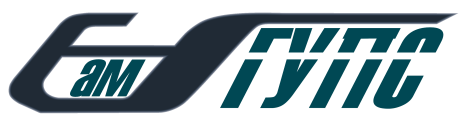 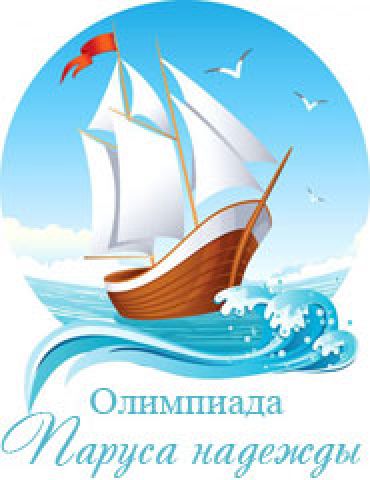 Олимпиада «Паруса надежды» 
включена в перечень олимпиадшкольников по физике! 

А значит, её призеры и победители смогут либо поступить во многие вузы вне конкурса (без вступительных испытаний!), либо получить 100 баллов по физике (при условии, что балл ЕГЭ будет не менее 75). 


Дата окончания отборочного этапа – 31 января 2020 г.
Олимпиада «Экспресс надежды»
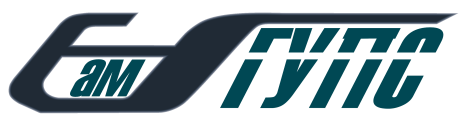 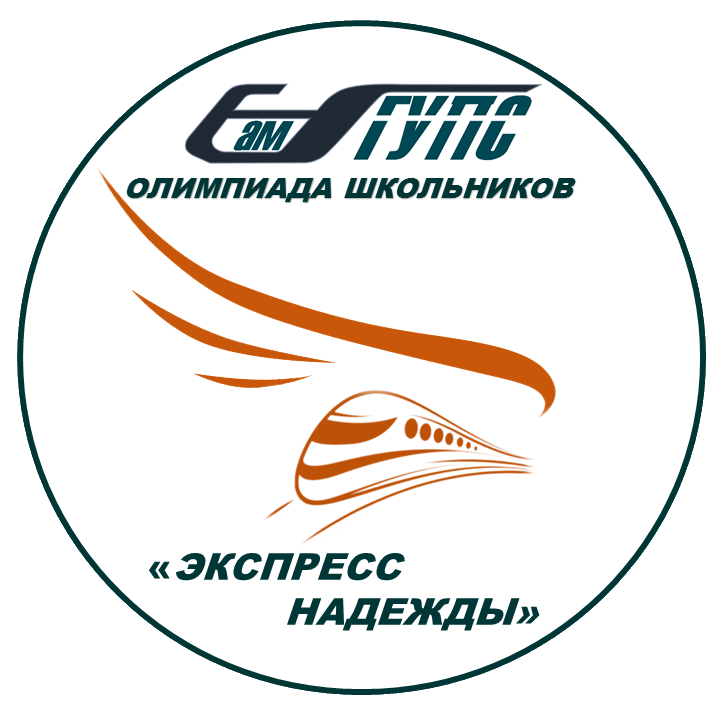 Олимпиада «Экспресс надежды» по физике и математике для учащихся 9-11 классов и СПО
победителям и призерам олимпиады (не более 10% от числа участников по каждому предмету) – 10 баллов
участникам заключительного этапа, решившим одну или более задач – 6 баллов
победителям, занявшим первое, второе и третье места – денежный приз до 15 000 рублей!
Первый этап (дистанционный, через интернет) стартует 19 января 2020 г.
Молодежный научный форум
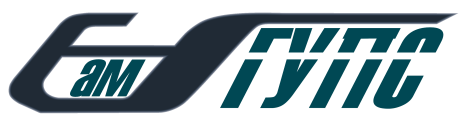 46 лет назад (с момента основания вуза) СамГУПС (в то время – КИИТ) провёл первую научно-практическую конференцию студентов.
С той поры она сильно изменилась, и теперь в ней участвуют и учащиеся школ, лицеев и гимназий! 
Участие приносит баллы за индивидуальные достижения, а также  – важный опыт публичных выступлений в научно-образовательной среде, что конечно же пригодится будущим молодым учёным в любой области.
«Что? Где? Когда?» для школьников
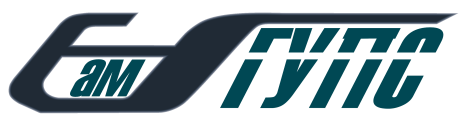 В 2019-20 уч. году СамГУПС проведёт турнир для учащихся школ по «Что? Где? Когда?».
Подробная информация – на сайте в феврале 2020 г.
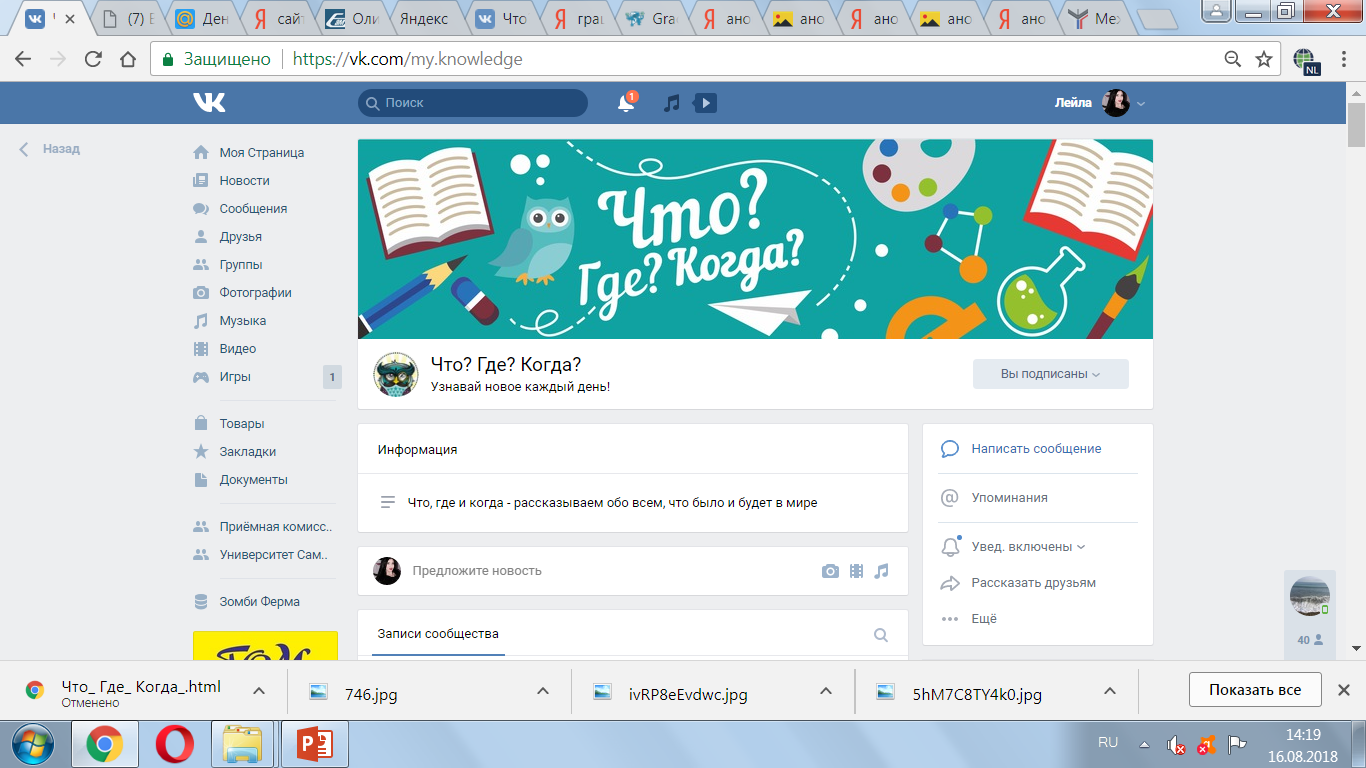 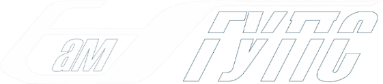 Дни и ночи открытых дверей СамГУПС
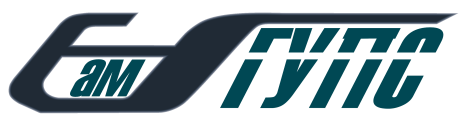 СамГУПС проводит дни открытых дверей и уже четыре года в мае открывает свои двери для гостей – ночью! Ночь открытых дверей – это единственная ночь в году, когда у каждого желающего будет возможность совершить удивительное путешествие в жизнь вуза, увидеть то, что скрыто от глаз и на собственном опыте узнать, как это – учиться в СамГУПС. 
В программу мероприятий на дни и ночь открытых дверей входит:
 демонстрация учебного и научного оборудования, современной техники;
 открытая лекция «Секреты подготовки к ЕГЭ по физике»;
 мастер-классы от преподавателей;
 экскурсии по ангару учебной техники;
выступления творческих коллективов;
 консультации по вопросам приема и многое другое
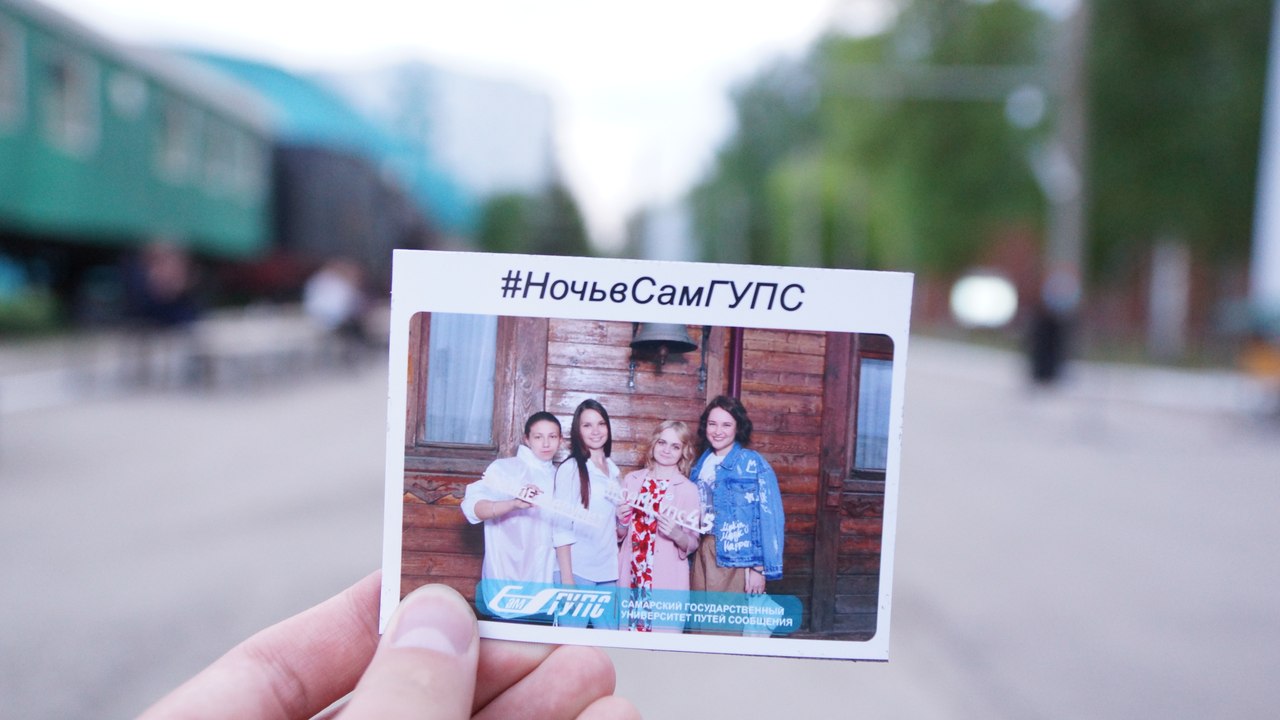 Трудоустройство
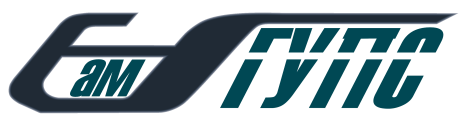 90%
процент трудоустройства выпускников СамГУПС
32500
средняя зарплата выпускника СамГУПС в первый годпосле окончания вуза
55000
средняя зарплата работников ОАО РЖД в 2018 году
Выше балл – больше стипендия!
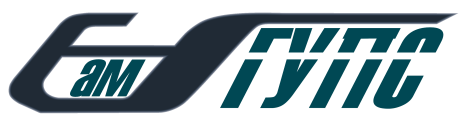 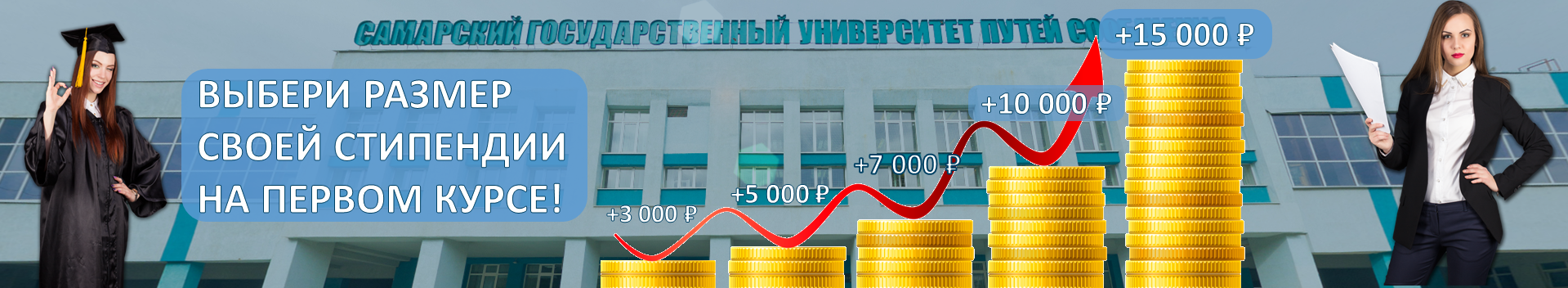 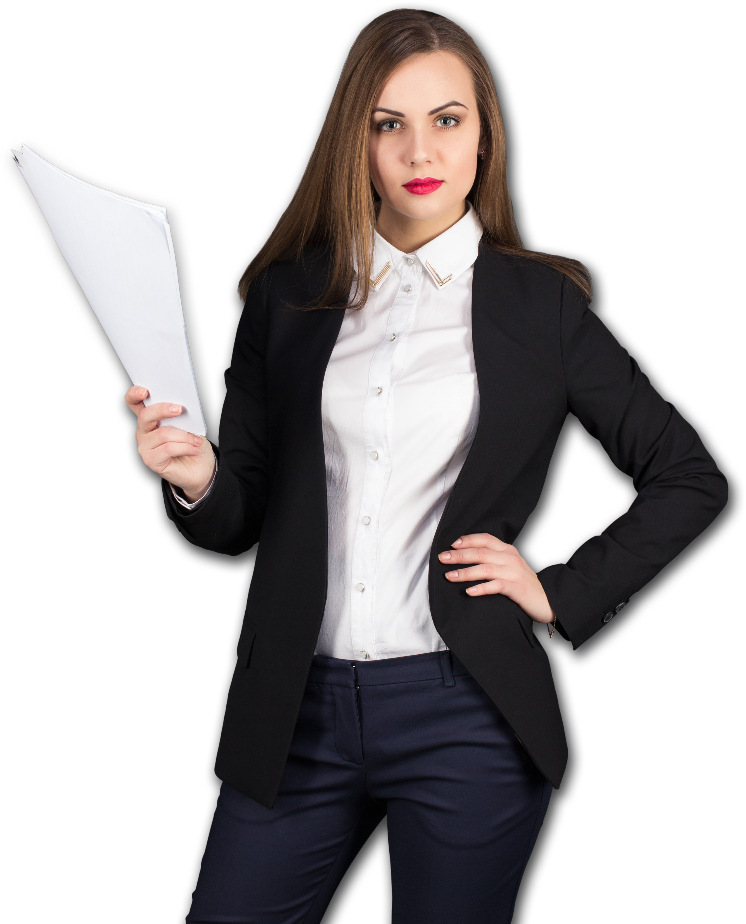 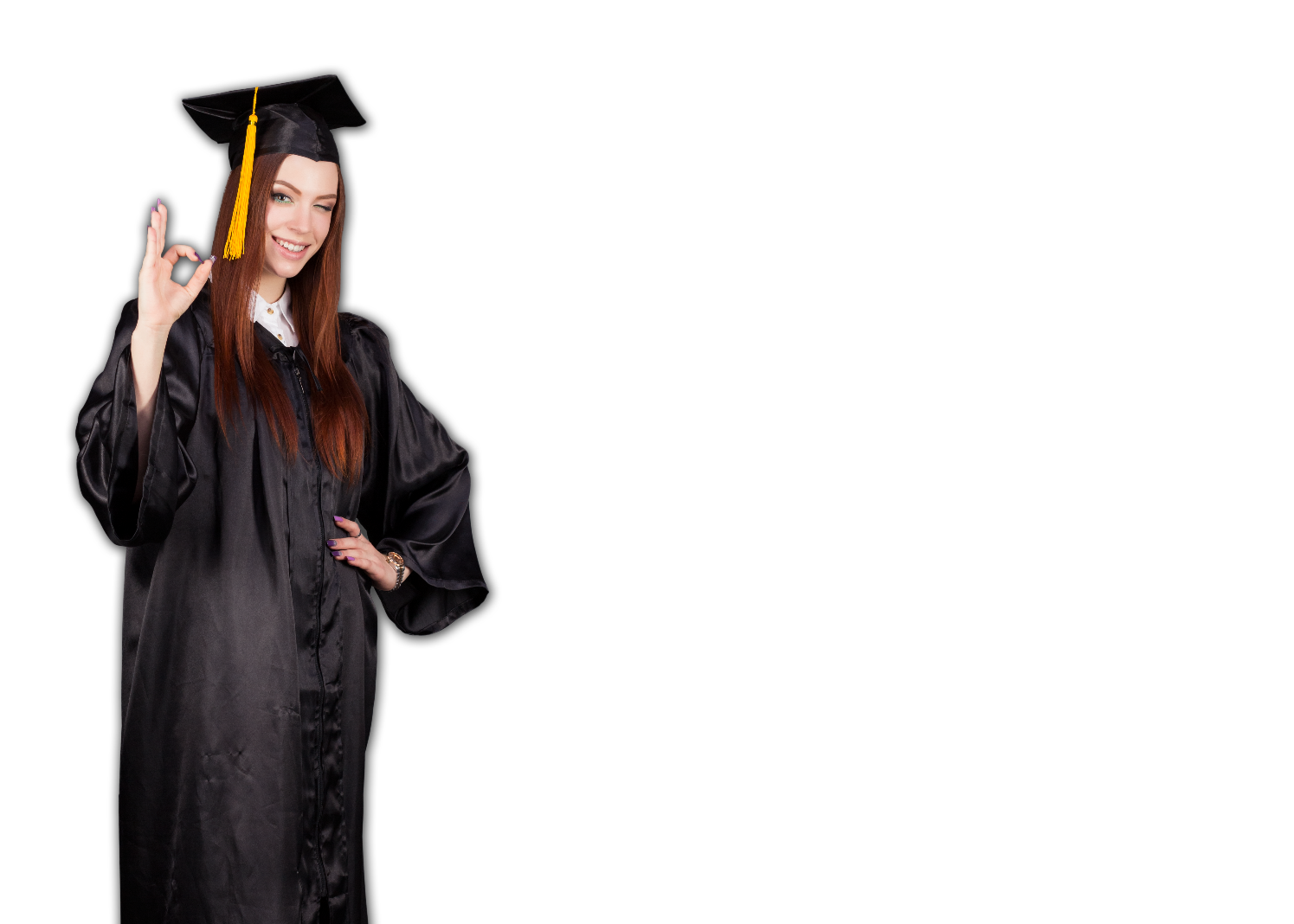 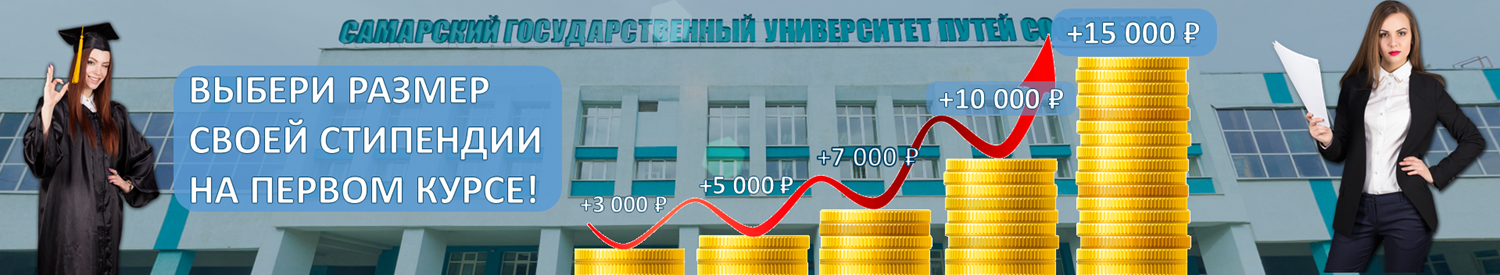 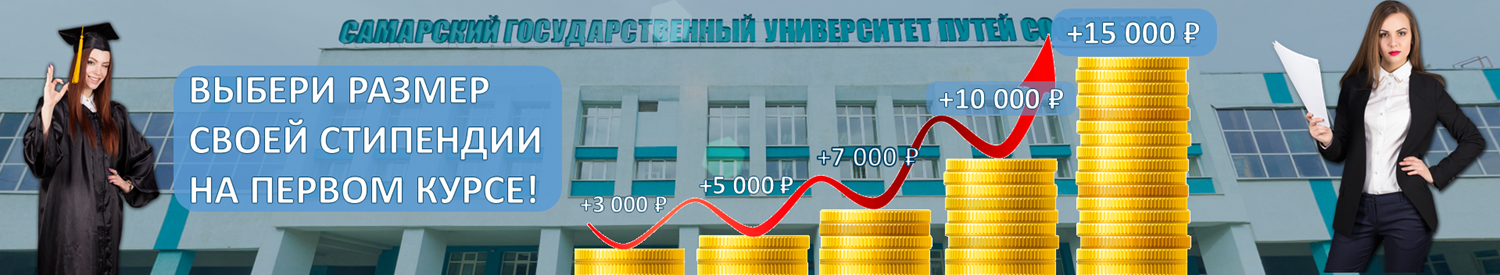 Размер увеличения стипендии в 2019 году, руб.
!!!
!!!
36
ФЕДЕРАЛЬНОЕ АГЕНТСТВО ЖЕЛЕЗНОДОРОЖНОГО ТРАНСПОРТА
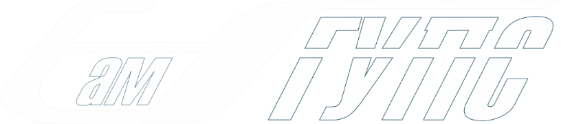 САМАРСКИЙ ГОСУДАРСТВЕННЫЙУНИВЕРСИТЕТ ПУТЕЙ СООБЩЕНИЯ
Ждём Вас в приёмной комиссии СамГУПС!
Приёмная комиссия:
prkom@samgups.ru
(846) 255-68-75
8-800-775-23-25
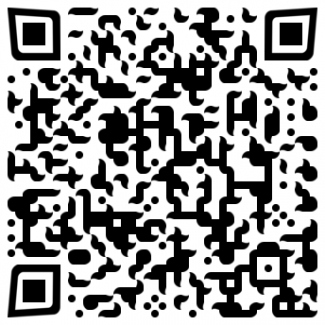 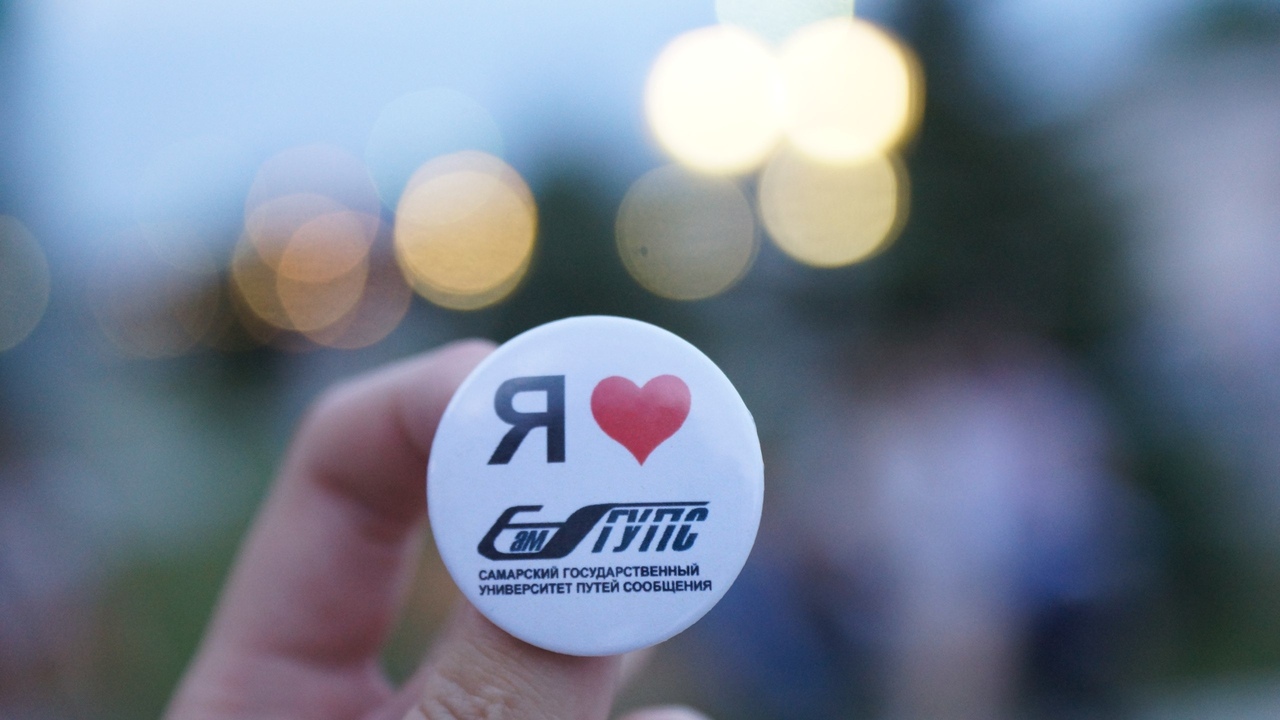 samgups.ru
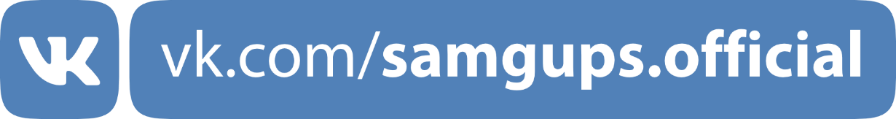